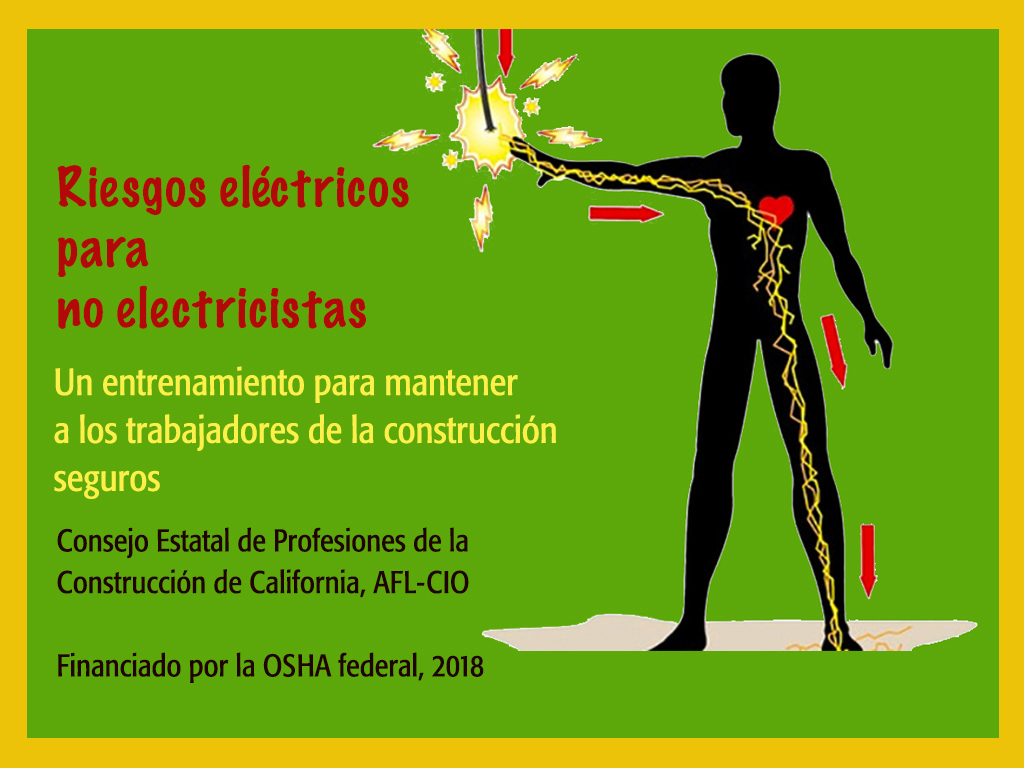 Riesgos eletricos para no eletricistas
2
Consejo Estatal de Profesiones de la Construcción de California, AFL-CIO (SBCTC)
Organización global que abarca 160 sindicatos.
Representa a aproximadamente 400,000 trabajadores de California especializados en la construcción
www.sbctc.org
3
Centro de Salud y Seguridadsafety.sbctc.org
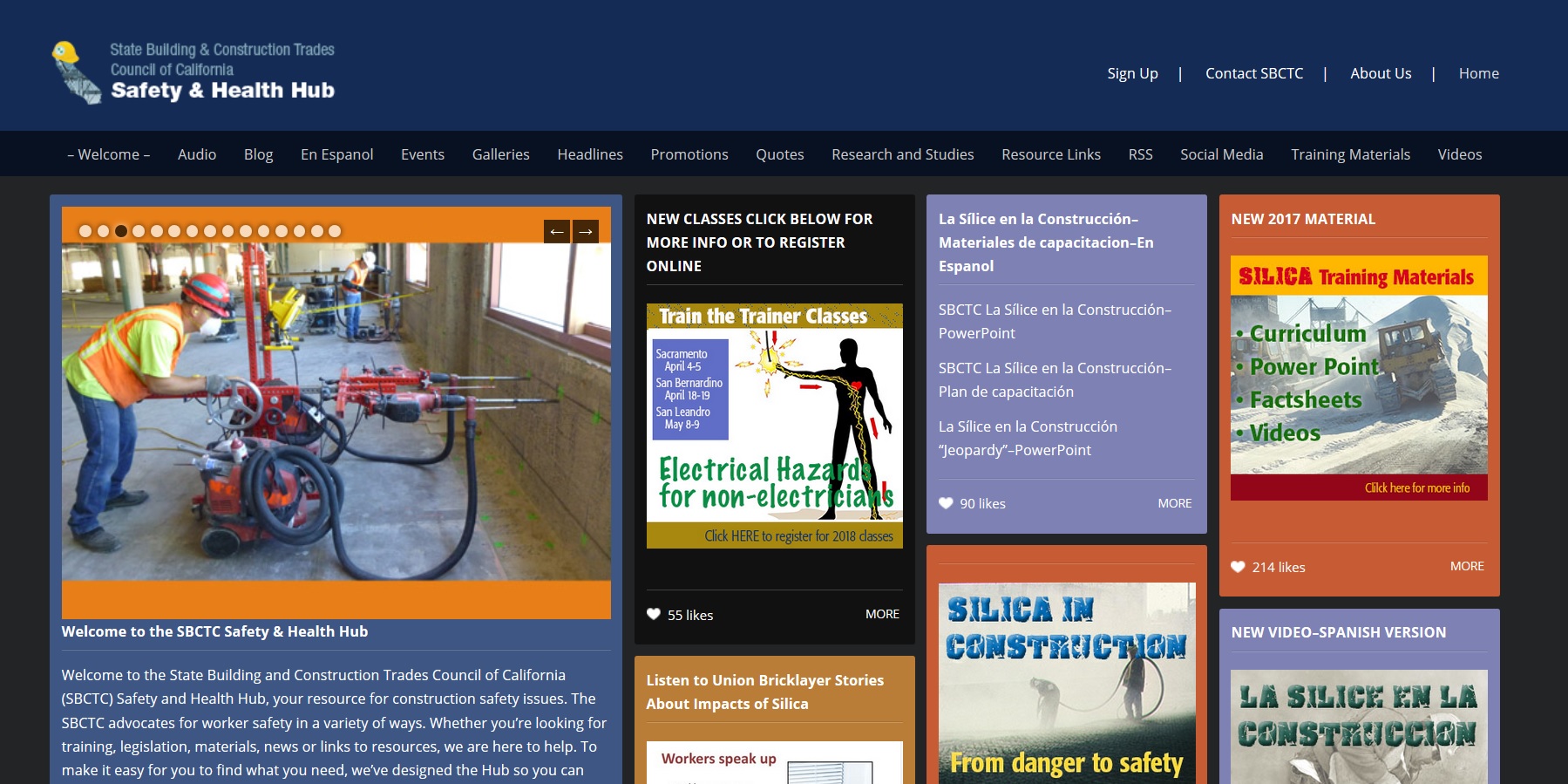 4
Financiado por la OSHA
Este material se elaboró con el apoyo de la subvención SH31244SH7 de la Administración de Seguridad y Salud Ocupacionales del Departamento del Trabajo de EE. UU. No refleja necesariamente los puntos de vista o las políticas del Departamento del Trabajo de EE. UU., y la mención de nombres comerciales, productos comerciales u organizaciones tampoco implica que el gobierno de EE. UU. los recomiende o respalde.
5
Uso y copia del material
El material se puede usar SOLO para fines educativos y de capacitación no comerciales.

No se pueden cobrar cuotas por este material.

A pesar de que se han hecho esfuerzos por garantizar que la información sea actual y precisa, el SBCTC no asume ninguna responsabilidad por errores ni omisiones.
6
Agradecimientos
Agradecemos a las siguientes instituciones por:
	Proporcionar asistencia técnica para el desarrollo de esta capacitación:
International Brotherhood of Electrical Workers (IBEW)
Programa de Salud Ocupacional Laboral (Labor Occupational Health Program, LOHP) de la Universidad de California (University of California, UC) en Berkeley
Cal/OSHA 
OSHA federal

Compartir fotos, video y material de capacitación:
Departamento de Relaciones Industriales de California, Comisión de Salud, Seguridad y Compensación de los Trabajadores (Programa de Capacitación y Educación sobre Seguridad y Salud Ocupacional para los Trabajadores [Worker Occupational Safety and Health Training and Education Program, WOSHTEP])
Centro de Investigación y Capacitación en Construcción (Center to Protect Workers' Rights, CPWR)
WorkSafe BC (Canadá)
7
¿Qué tan seguido usan electricidad?
¿Ha tenido algún incidente o accidente eléctrico?






Lluvia de ideas del grupo:
¿Tienen alguna pregunta o inquietud
sobre la electricidad en el trabajo?
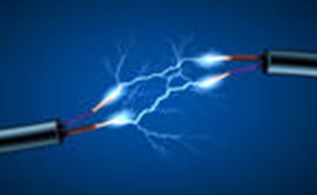 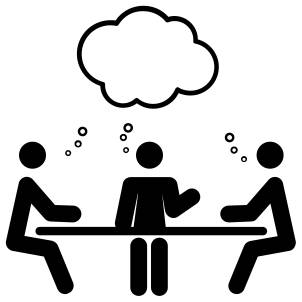 8
Electrocuciones: 3.ra causa principalde muertes en la construcción
Riesgos eléctricos: entre los  “Cuatro Principales” de la OSHA






¿Ha recibido capacitación?
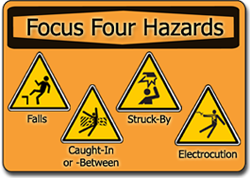 9
Objetivos del curso:Aumentar la sensibilidad sobre los riesgos eléctricos entre las personas que no son especialistas en electricidad
Al final de esta capacitación, los participantes podrán:
identificar las causas de las muertes por electricidad
entender conceptos y términos básicos de electricidad
describir la forma en que la electricidad puede dañar el cuerpo
reconocer peligros eléctricos comunes
usar las mejores prácticas para trabajar con seguridad alrededor de la electricidad

¡NO enseñaremos a hacer trabajos eléctricos!
10
Por lo general, los incidentes eléctricos son provocados por:
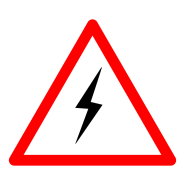 condiciones inseguras

equipos inseguros

acciones inseguras
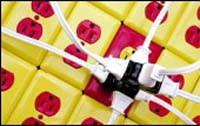 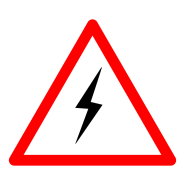 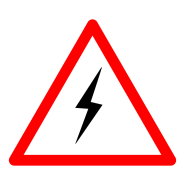 11
Cinco riesgos eléctricos cubiertos
contacto con circuitos eléctricos: líneas eléctricas
falta de protección de falla a tierra
trayectoria a tierra faltante o interrumpida
equipo no usado de la manera indicada
uso inadecuado de extensiones y cables flexibles
12
Sección 1:Tendencias de los fallecimientos por electricidad en la construcción
Datos sobre lesiones fatales recopilados por:
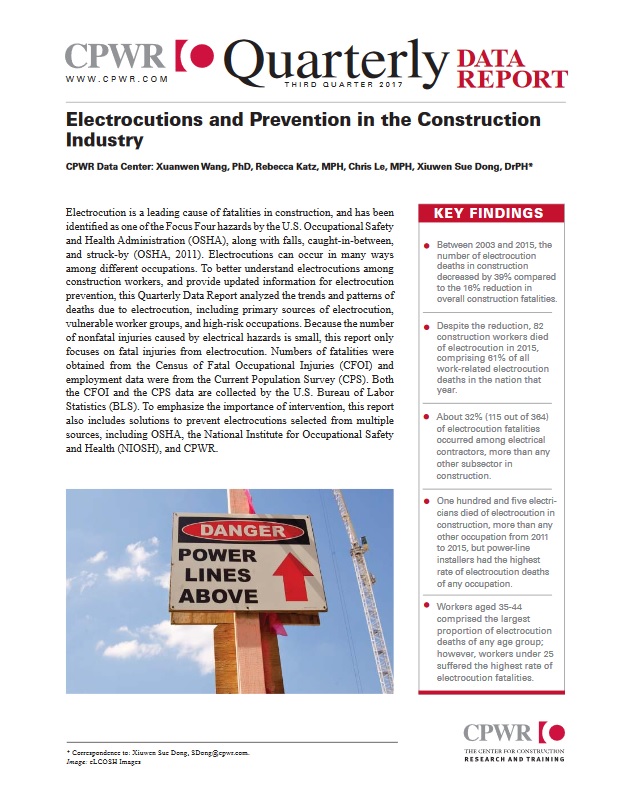 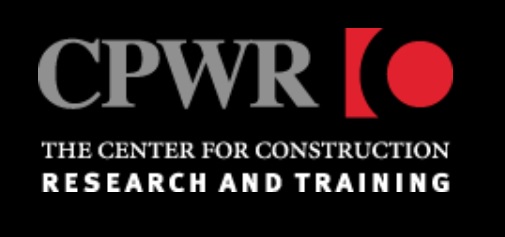 ¿Qué es lo primero que se imagina
cuando oye la palabra
“electrocución”?
13
Buenas noticias…
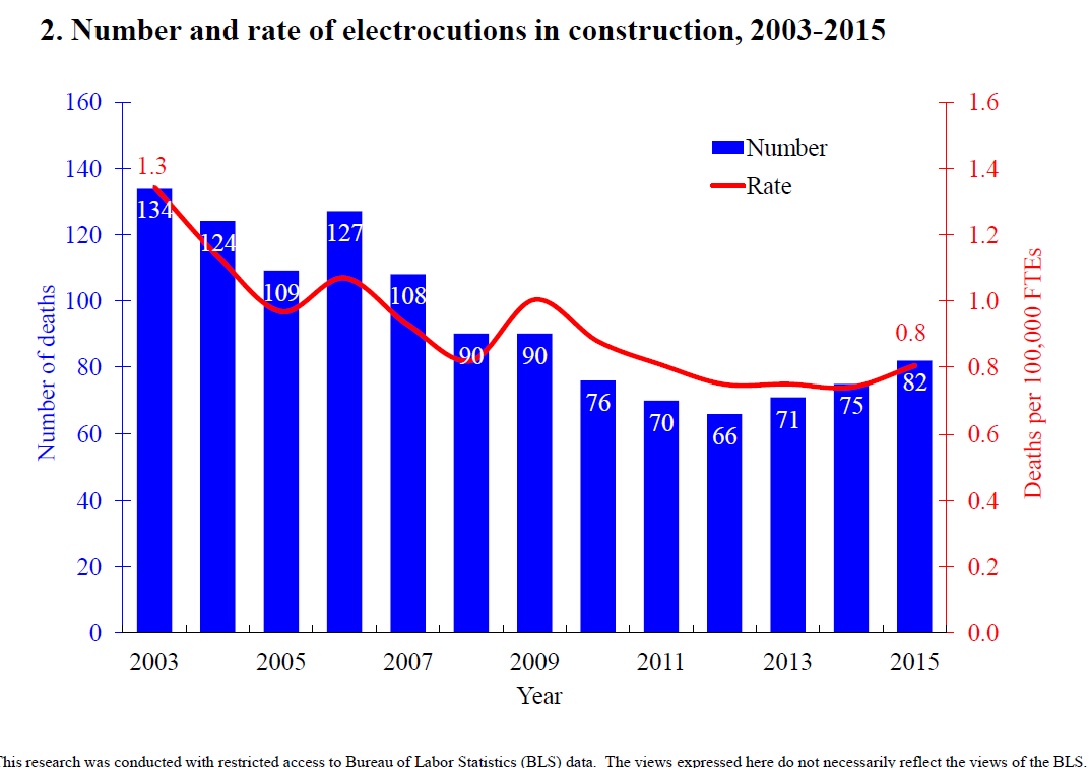 14
Malas noticias…
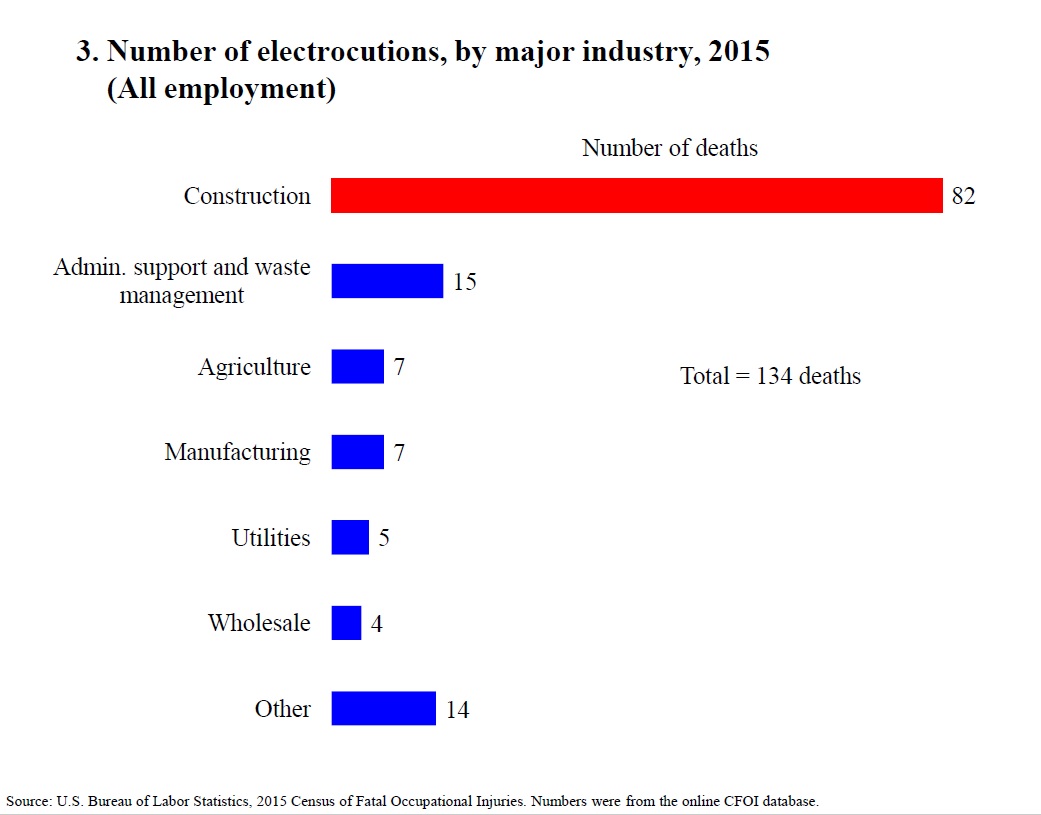 15
Más fallecimientos de personas que no son especialistas en electricidad
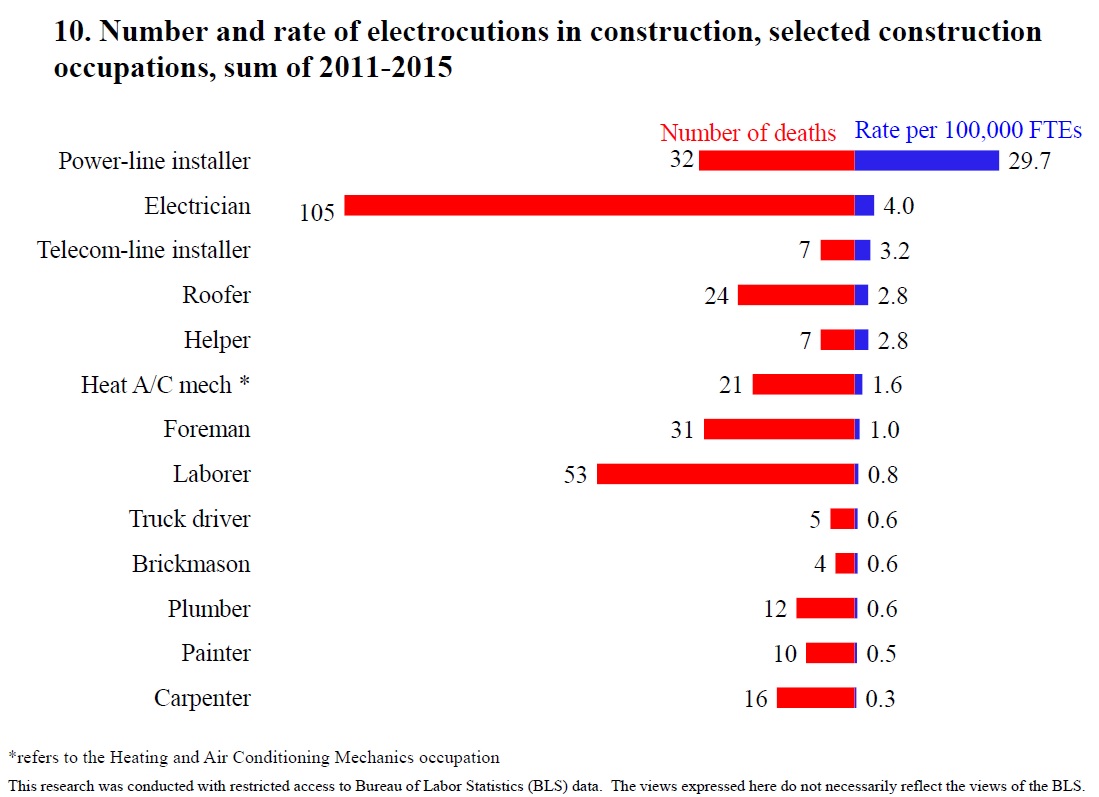 16
Por edad: Las personas menores de 25 tienen el índice de electrocución más alta.
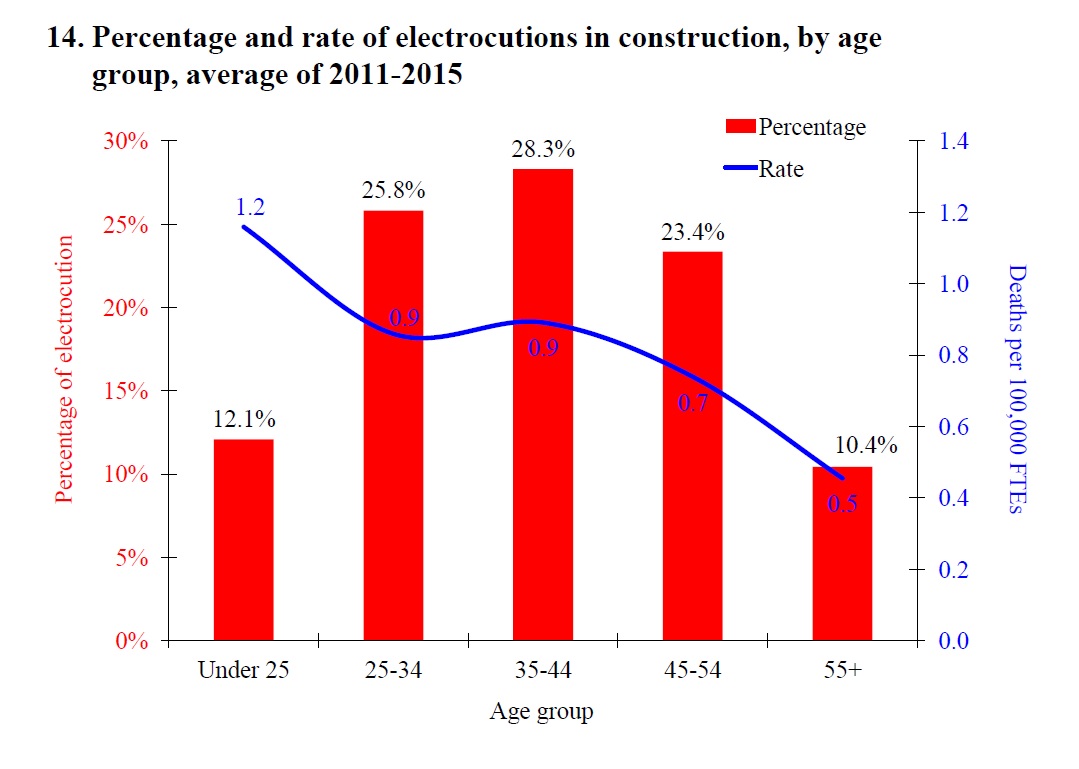 17
Causas principales de electrocución
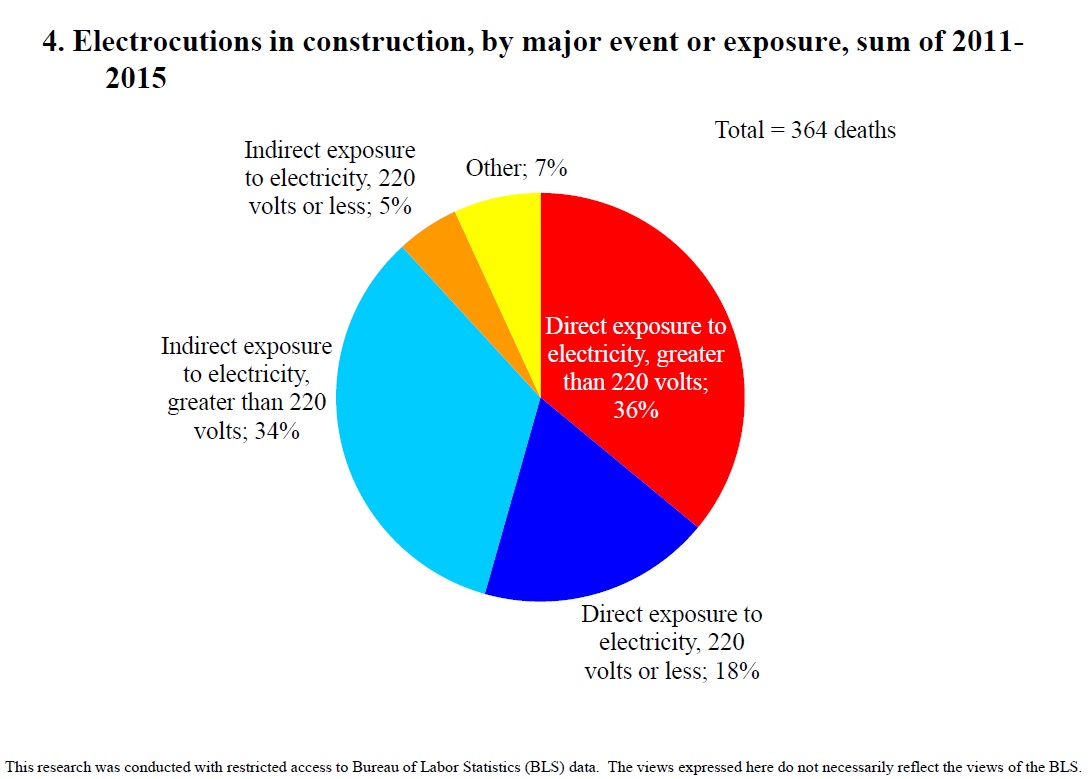 18
Fuentes de electrocución
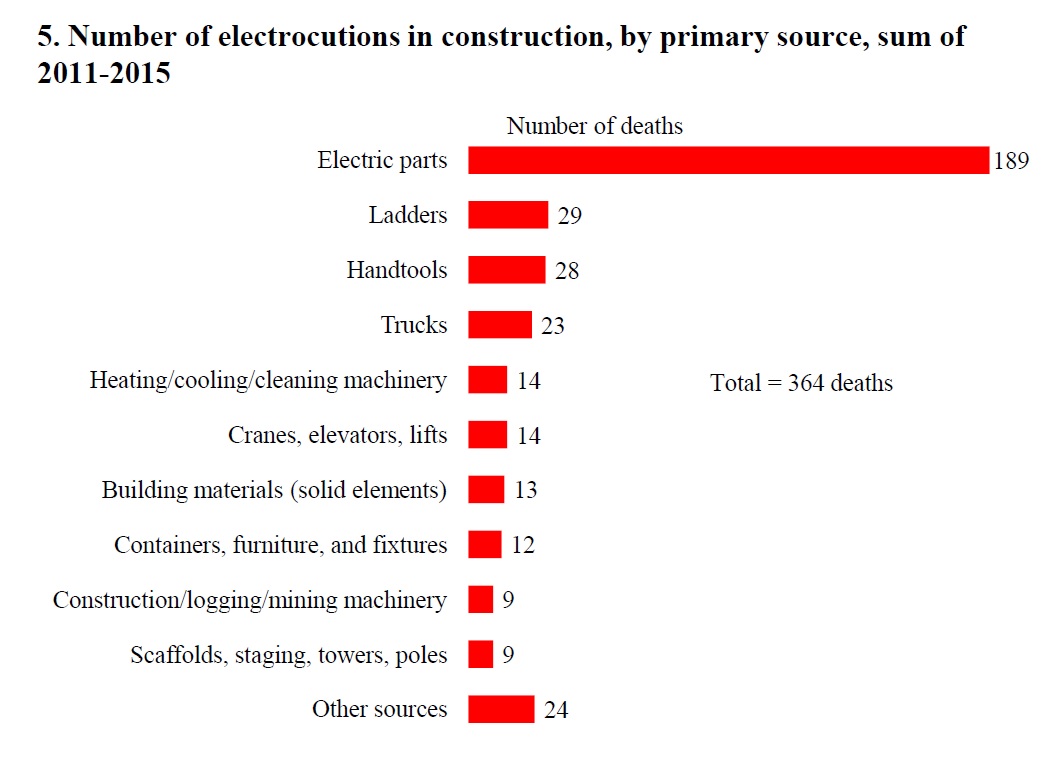 19
Desglose de “partes eléctricas”
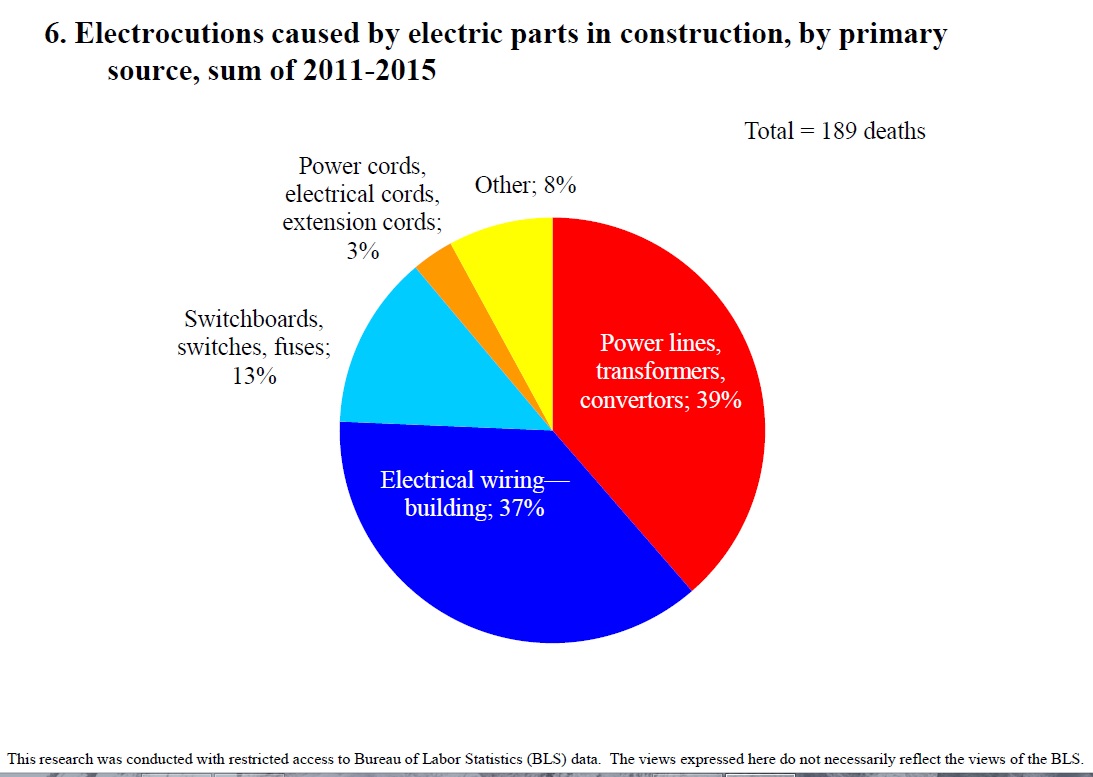 ¡Las electrocuciones se pueden PREVENIR!
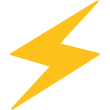 20
Sección 2:Comprensión de los conceptos básicos de la electricidad
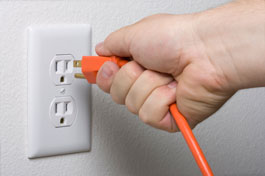 ¿Qué ES la electricidad?
21
La electricidad es...
Movimiento o flujo de electrones de
un átomo a otro
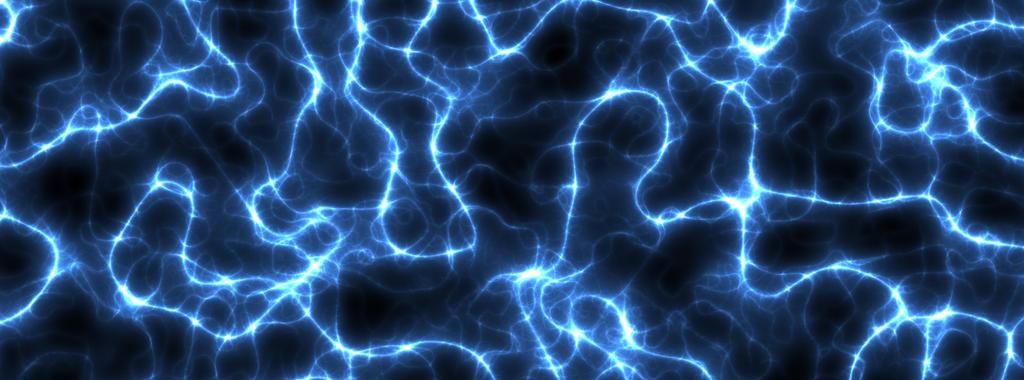 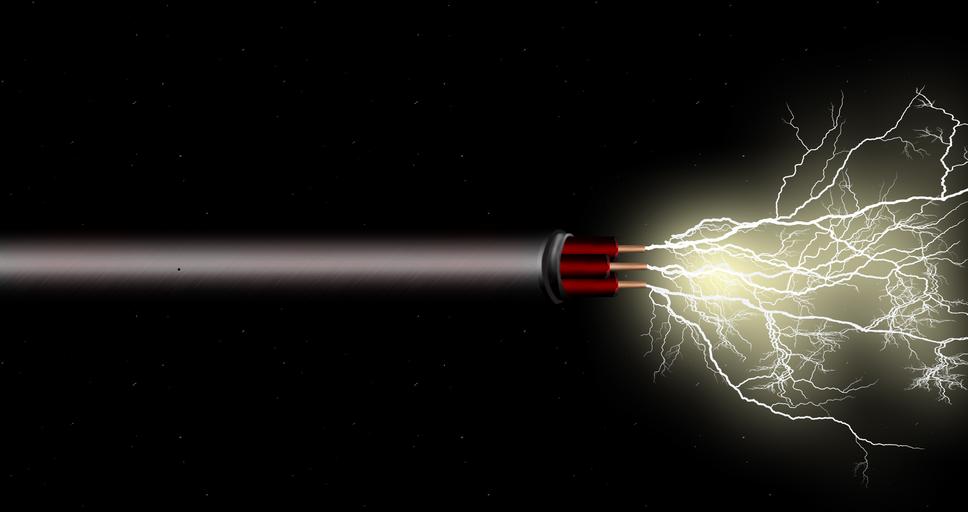 Flujo de corriente
a través de un conductor
22
Actividad de Conversación Grupal (5 minutos)
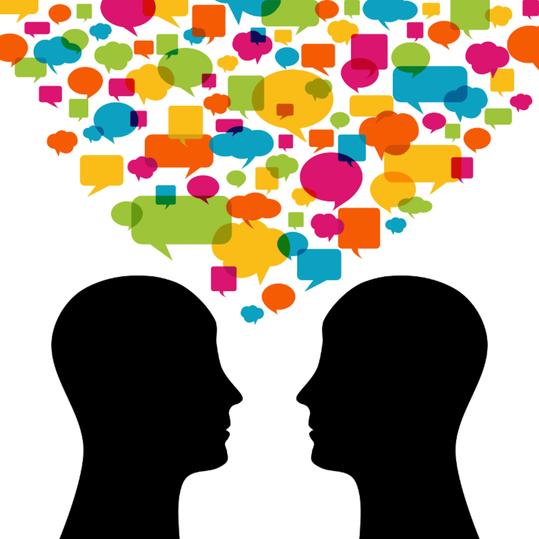 Nombre el término.
23
Algunos términos básicos de electricidad
Movimiento o flujo de energía eléctrica
CORRIENTE

RESISTENCIA

CONDUCTOR

AISLANTE
Oposición al
flujo de corriente
Material a través del cual
la corriente se mueve fácilmente
Material a través del cual la corriente NO se mueve fácilmente
24
Ejemplos de conductores
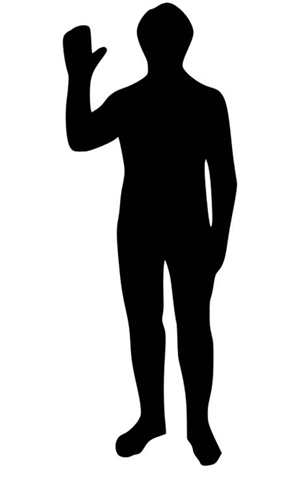 La mayoría de los metales: el cobre, la plata, el oro y el aluminio son excelentes conductores.
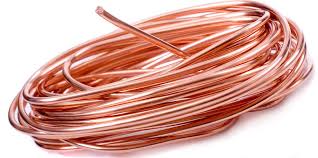 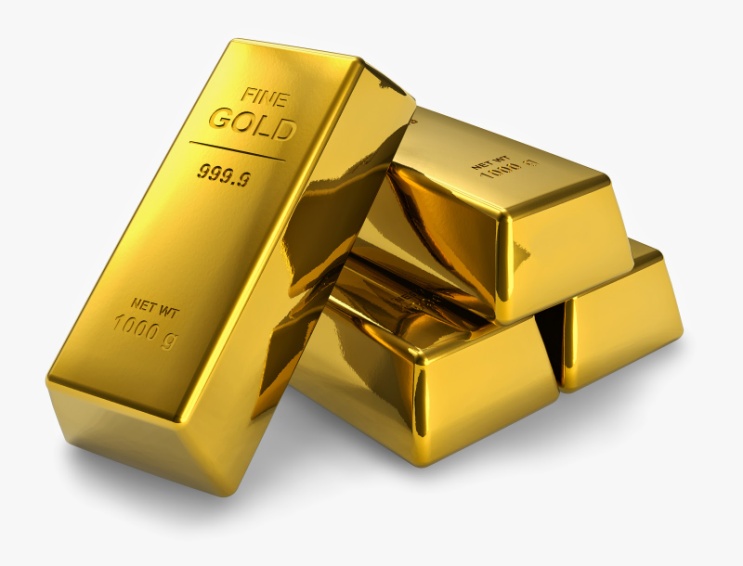 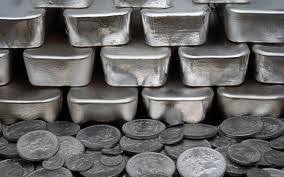 ¡Los humanos
 también lo son!
25
Ejemplos de aislantes
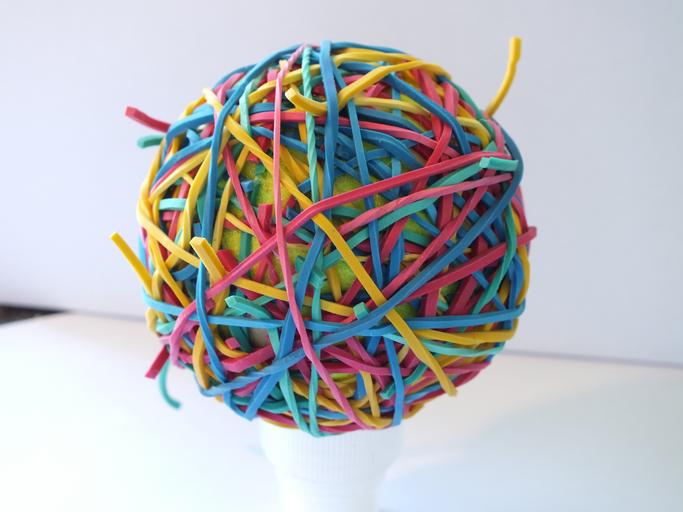 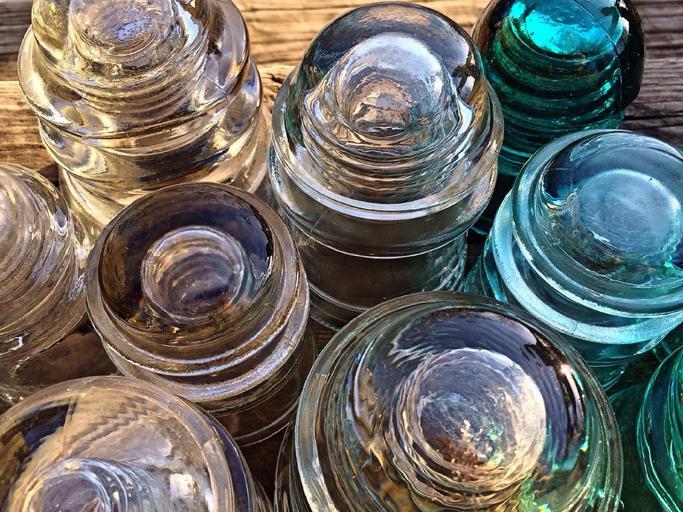 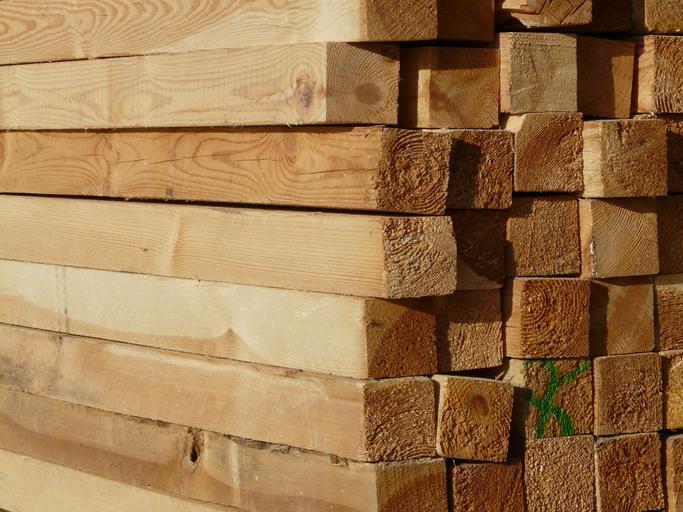 Vidrio, caucho, plástico, madera seca, cerámica, papel
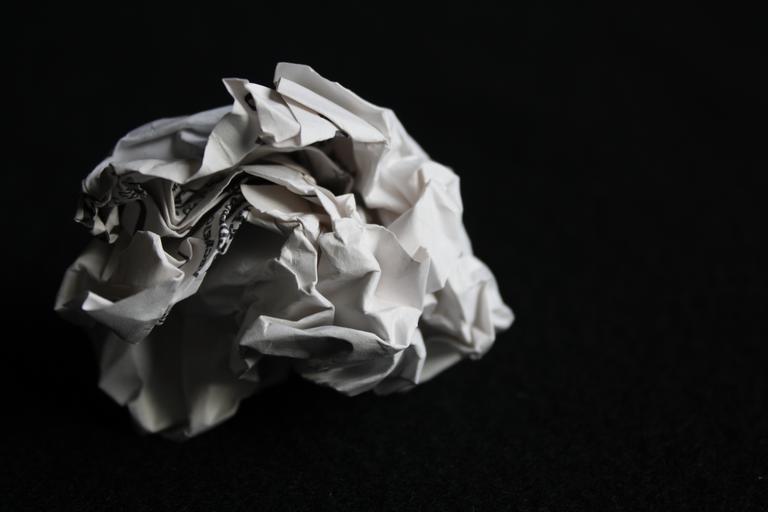 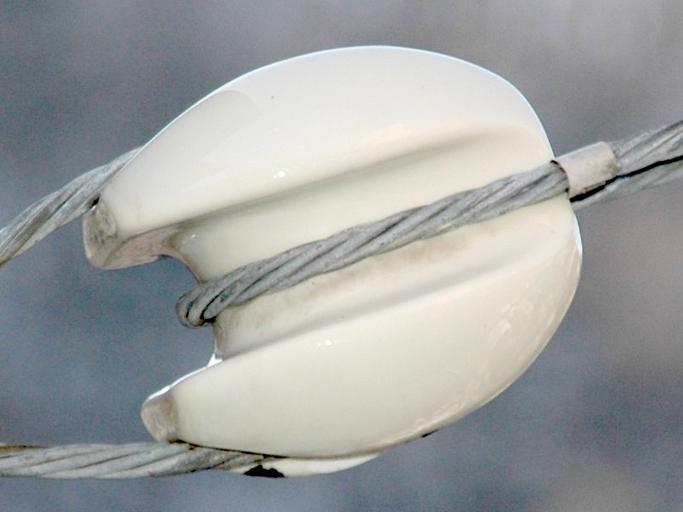 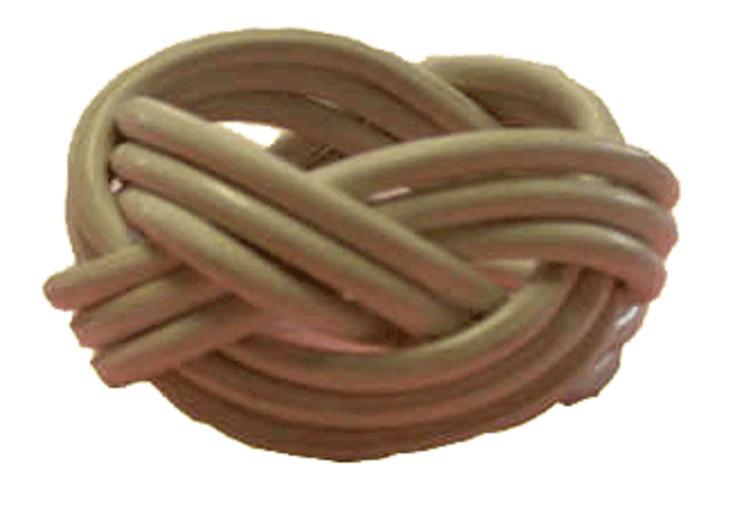 Nivel 1 de protección contra riesgos eléctricos
26
¿Conductor, aislante o ambos?
Tanto el aire como el agua se pueden encontrar en diferentes condiciones
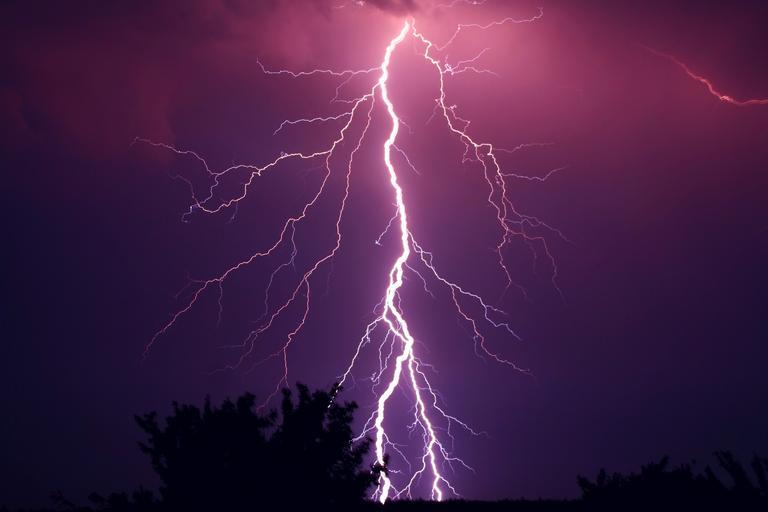 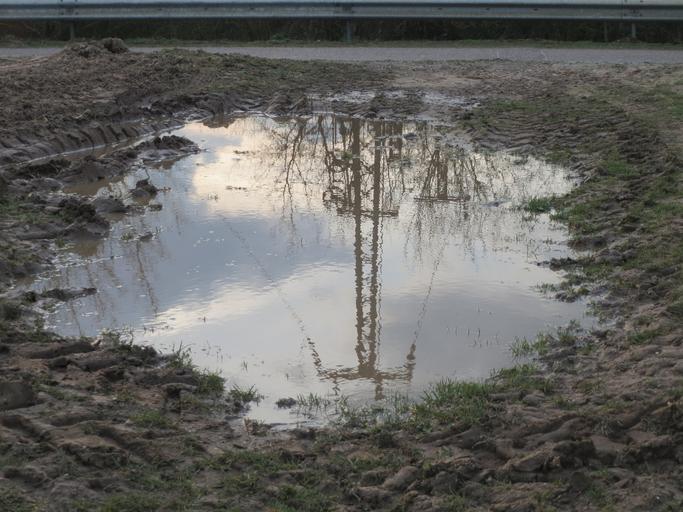 A menos que sea completamente “pura”, el agua es un excelente conductor y potencialmente peligroso si se combina con electricidad en el trabajo.
El aire es un buen aislante.  Sin embargo, una carga eléctrica lo suficientemente grande puede convertirlo en conductor, como sucede con los rayos.
27
Flujo de electricidad— circuitos y trayectorias
La electricidad se desplaza a través de circuitos.
La corriente no puede circular a través de circuitos abiertos.
Los interruptores abren y cierran circuitos.
Las herramientas y los dispositivos alimentados eléctricamente por los circuitos representan la “carga.”
La electricidad circula de regreso a la fuente.
28
Encuentre los componentes del circuito
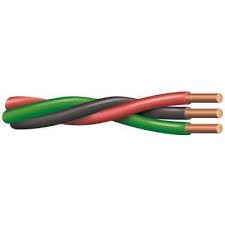 1 conductor
3 corriente
2 aislante
4 resistencia
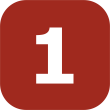 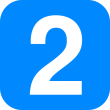 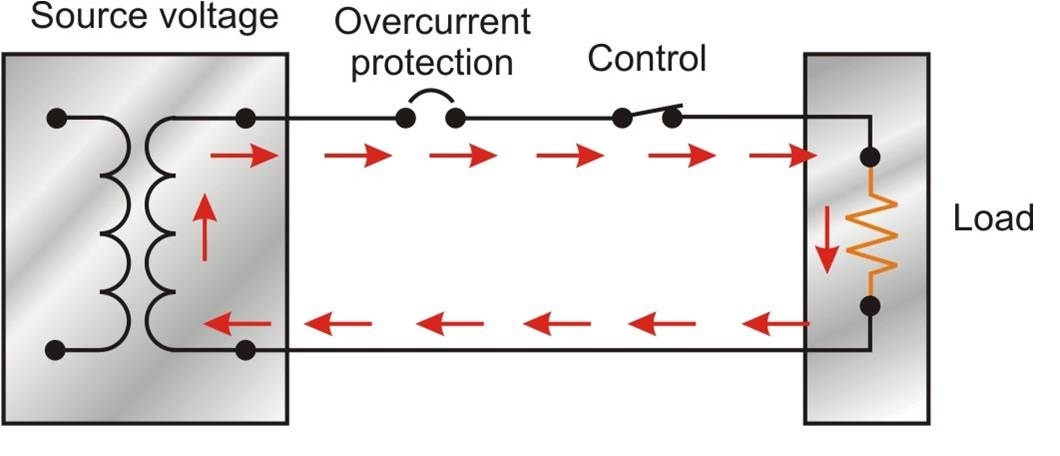 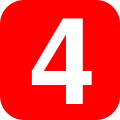 Resistencia: cualquier parte del circuito que se oponga al flujo de corriente
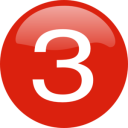 Circuitos y seguridad de los trabajadores
29
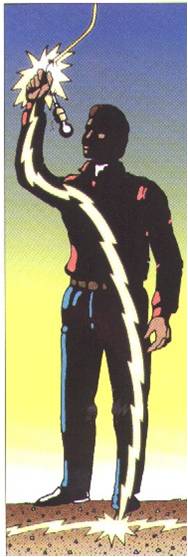 ¿Qué relación tienen la corriente, los conductores y los circuitos con la seguridad?
¡Los trabajadores se lesionan o mueren cuando, accidentalmente, se convierten parte de circuitos eléctricos energizados!
30
La puesta a tierra eléctrica salva vidas
Una adecuada puesta a tierra de circuitos y dispositivos protege a los trabajadores.

Brinda una trayectoria de poca resistencia para la corriente que regresa a la fuente.

¡Sin la puesta a tierra, la corriente podría circular a través de usted!
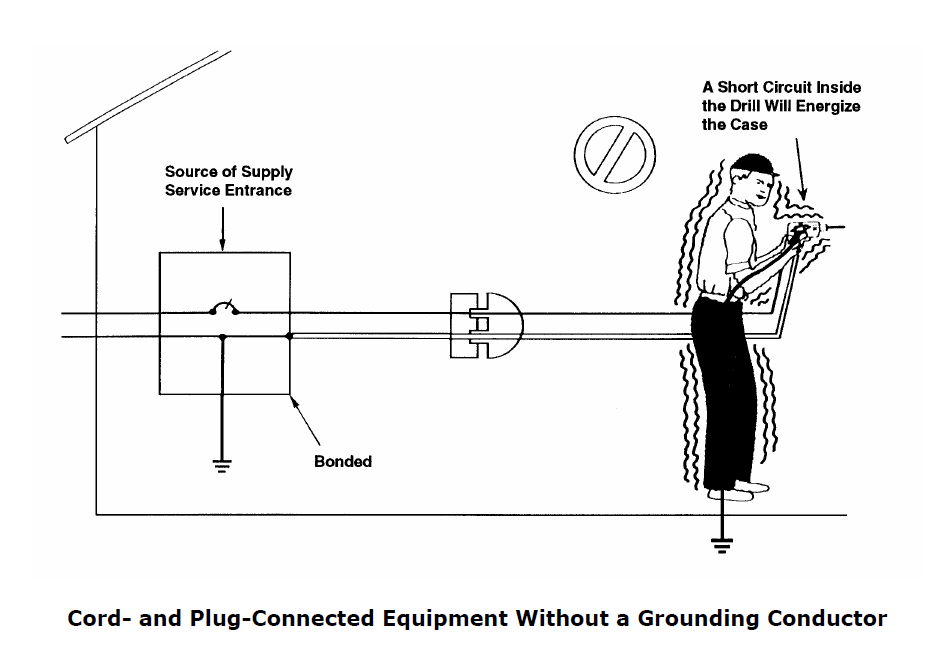 31
Más términos de electricidad
Voltaje

Amperaje

Vataje
Empuja la corriente a través de un conductor.
Voltios = medida de la FUERZA de la electricidad
Intensidad de la corriente eléctrica
Amperes ("A") = medida del FLUJO de corriente
Cantidad de energía que se genera o se consume 
Vatios = medida de la ENERGÍA eléctrica
32
Comparación con el agua
Baja presión = bajo voltaje = menos flujo
Alta presión = alto voltaje = más flujo
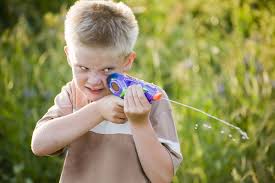 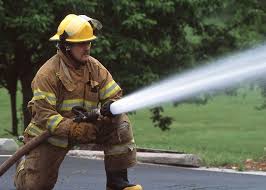 A presión constante...
Más resistencia = menos flujo
Menos resistencia = más flujo
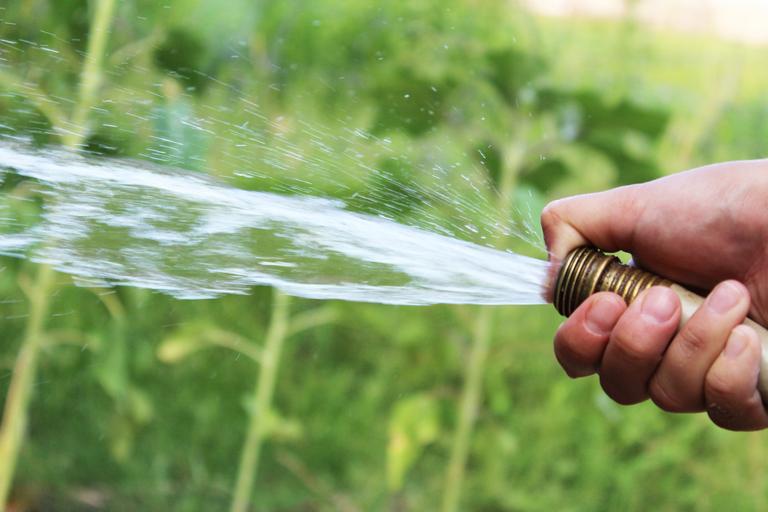 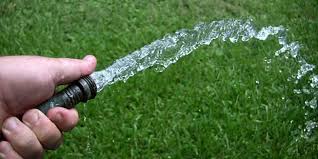 33
Voltios/amperes/vatios y herramientas eléctricas
Las etiquetas de las herramientas eléctricas indican:
voltaje requerido
corriente que consume la herramienta
energía que consume la herramienta
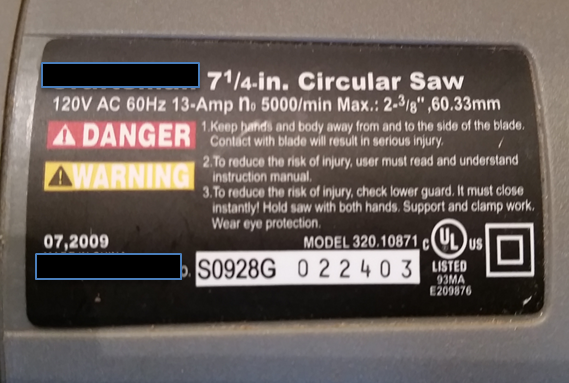 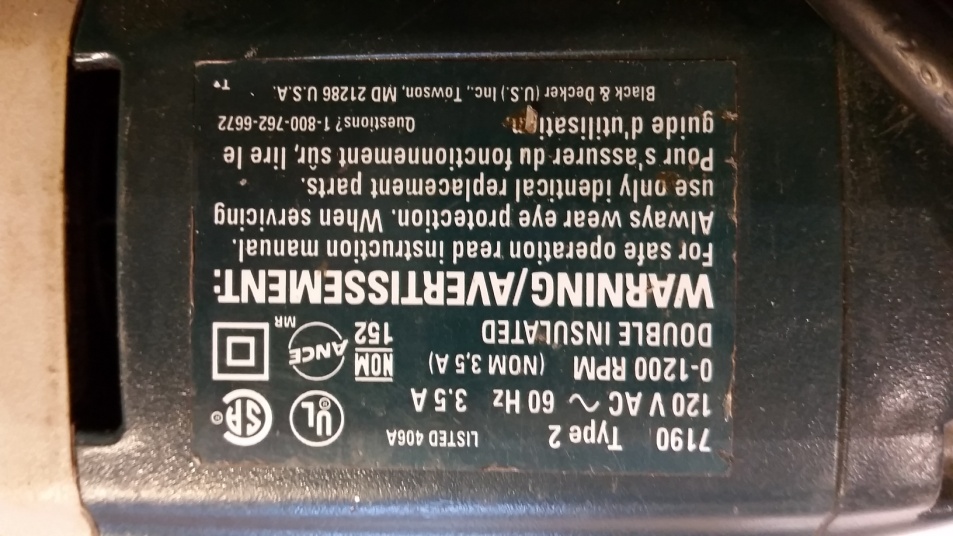 ¿Usaría estas dos herramientas al mismo tiempo en un circuito de 120 V y 15 A?
34
Protección contra sobrecarga
Disyuntores y fusibles:
Protegen a los circuitos contra sobrecargas.
Detectan la corriente; si es demasiada...
Desconectan el circuito
¡Están diseñados para proteger equipos, no personas!
35
Revisión y preguntas
Diga tres cosas importantes que haya aprendido en esta sección.
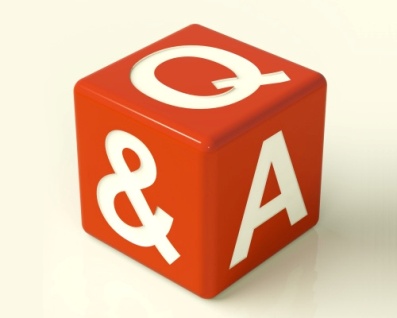 36
Actividad sobre mapeo de peligros
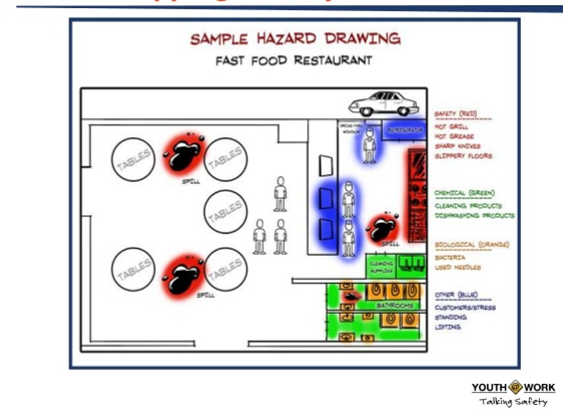 37
Sección 3:Efectos de la electricidad sobre el cuerpo humano
De qué forma los trabajadores están expuestos a la electricidad.
Qué sucede cuando tiene contacto con la electricidad.
Lesiones más comunes.
Qué hacer si alguien se lesiona.
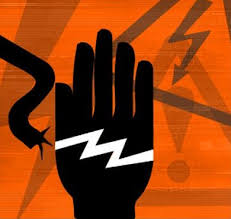 38
Contacto peligroso
Los trabajadores se lesionan o mueren cuando, accidentalmente, se vuelven parte de un circuito.

Cuando la corriente atraviesa el cuerpo ocurre una descarga eléctrica.
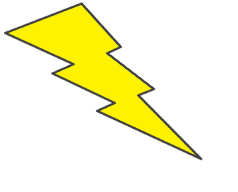 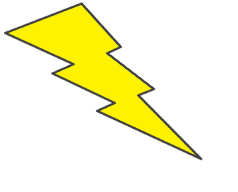 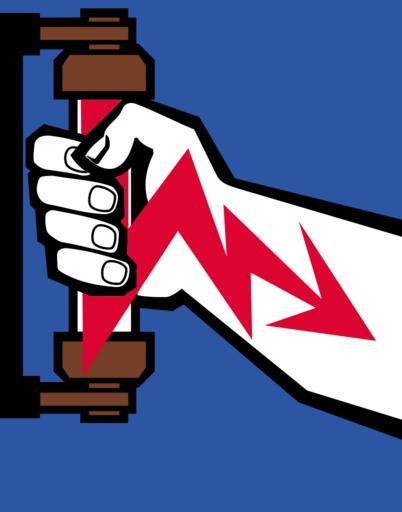 ¿Cómo se vuelve parte de un circuito?
39
Cómo nos volvemos parte de un circuito
Al tocar:
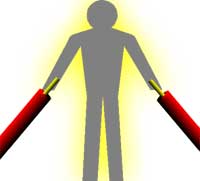 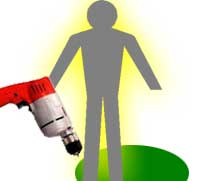 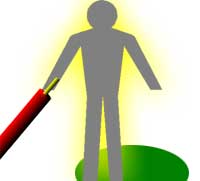 Un cable cargado y una tierra eléctrica
Un cable cargado y otro cable con un potencial diferente en un circuito
Una pieza metálica sin conexión a tierra y energizada por contacto con un conductor energizado
40
Cuatro lesiones principales relacionadas con la electricidad
descarga eléctrica
electrocuciones
quemaduras
caídas
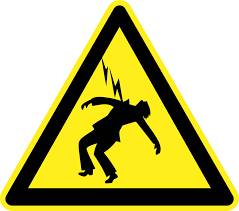 41
Descarga eléctrica: desde hormigueo hasta la muerte
Tres factores afectan la gravedad de la descarga:
TRAYECTORIA de la corriente a través del cuerpo
CANTIDAD de corriente
TIEMPO durante el cual el cuerpo está en el circuito
42
Trayectoria a través del cuerpo
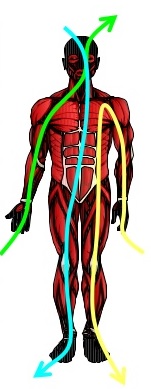 corriente a través del corazón, los pulmones o el sistema nervioso (la más peligrosa)
de mano a mano a través del pecho
de manos a pies
cabeza en contacto con un conductor cargado
43
Corriente y tiempo de exposición
A medida que aumenta el
tiempo de exposición
Aumenta el riesgo de lesiones y muerte
A medida que aumenta la corriente
44
Revisión de amperes y voltios
¿Qué mide el amperaje?


¿Qué es un miliamperio (mA)?
¿Qué voltajes son comunes en los hogares?


Normas de Cal/OSHA:
Bajo voltaje = ?
Alto voltaje = ?
Flujo de corriente
a través de un conductor
120/240 voltios
1/1000 de un amperio
≤600 voltios
>600 voltios
¡Un bajo voltaje no significa que exista bajo riesgo!
45
No se requiere mucho para hacer daño
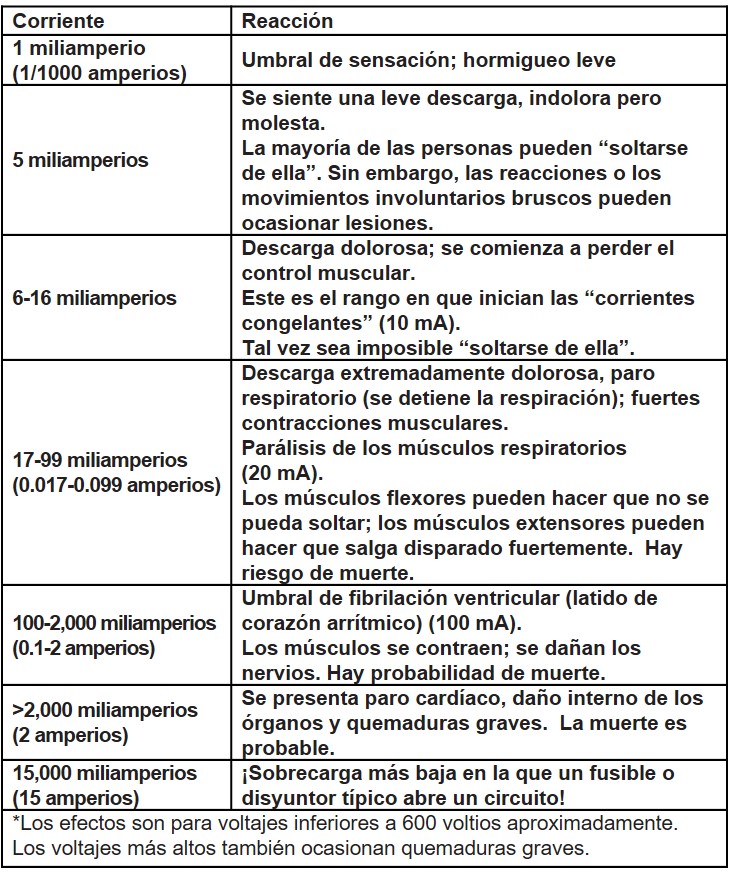 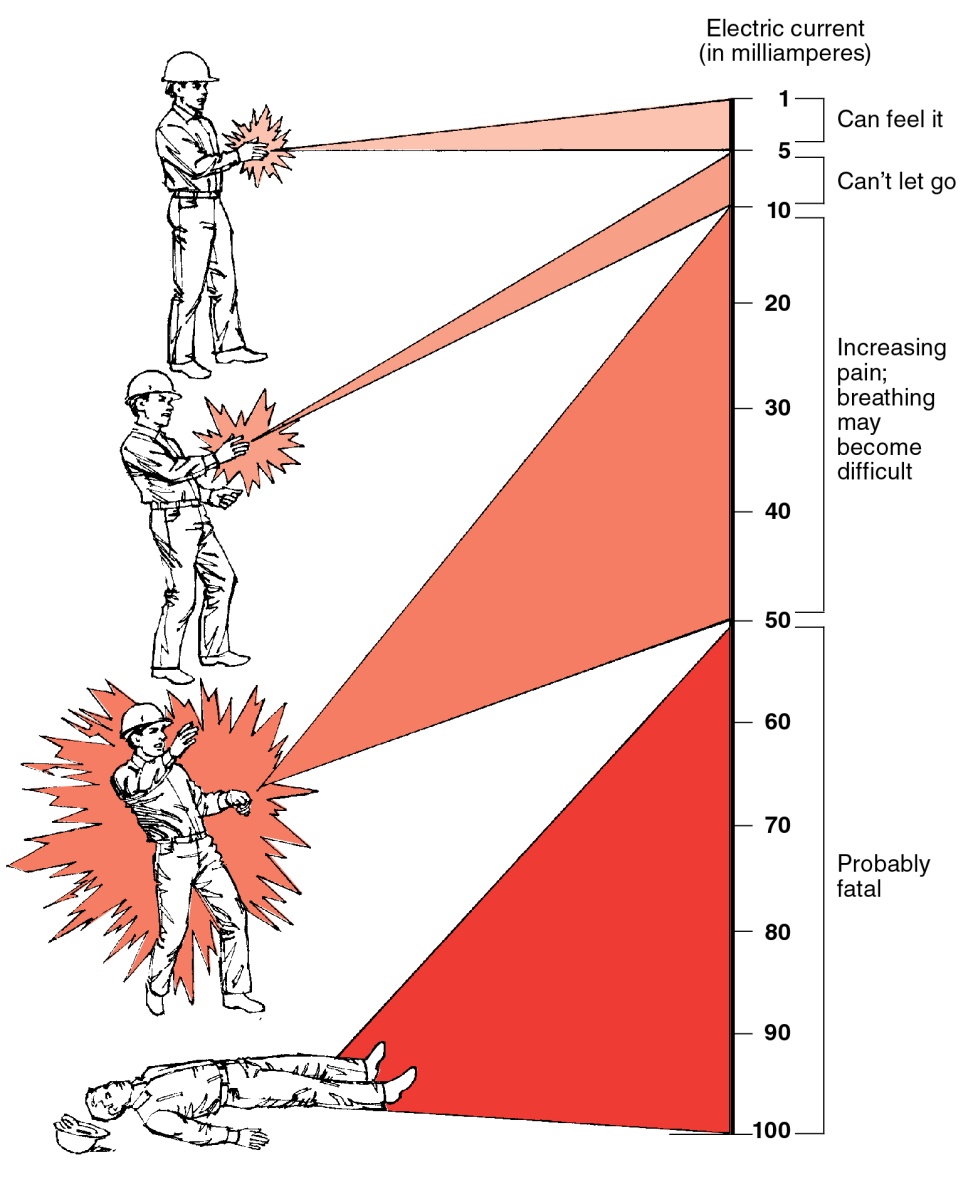 © WorkSafeBC (Junta de Indemnización de los Trabajadores), usado con autorización
46
Signos y síntomas de lesión eléctrica
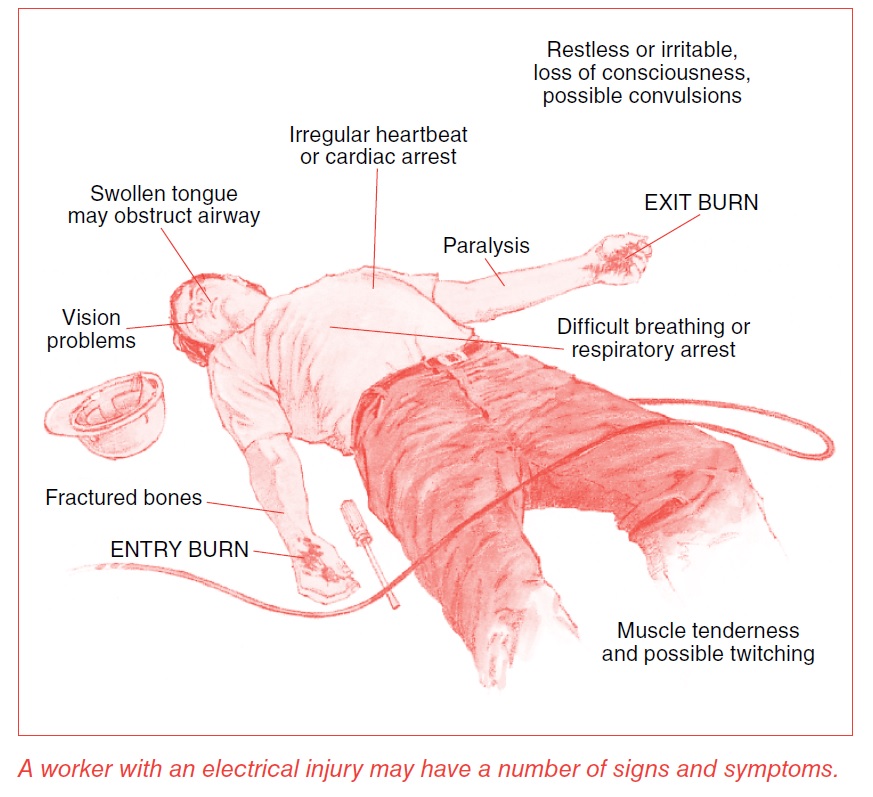 © WorkSafeBC (Junta de Indemnización de los Trabajadores), usado con autorización
47
Duración de la exposición
Cuanto más tiempo circule la electricidad por su cuerpo, más daño puede causar.
En segundos y fracciones de segundo.
Una corriente de 100 mA aplicada durante 3 segundos es tan peligrosa como una de 900 mA aplicada durante 0.03 segundos.
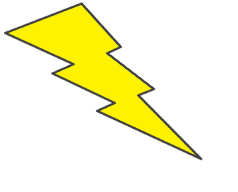 48
Otros factores:voltaje
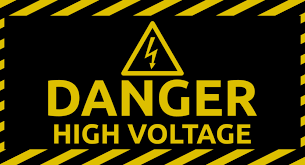 Mayores voltajes ocasionan corrientes más intensas.
A 600 V = ¡La corriente que atraviesa el cuerpo puede ser de 4 amperios!
A 500 V = deja de existir la resistencia en la piel.
A 600 V = se rompen los aislantes eléctricos.
Alto voltaje         contracciones musculares violentas y quemaduras graves.
49
Resistencia del cuerpo y humedad
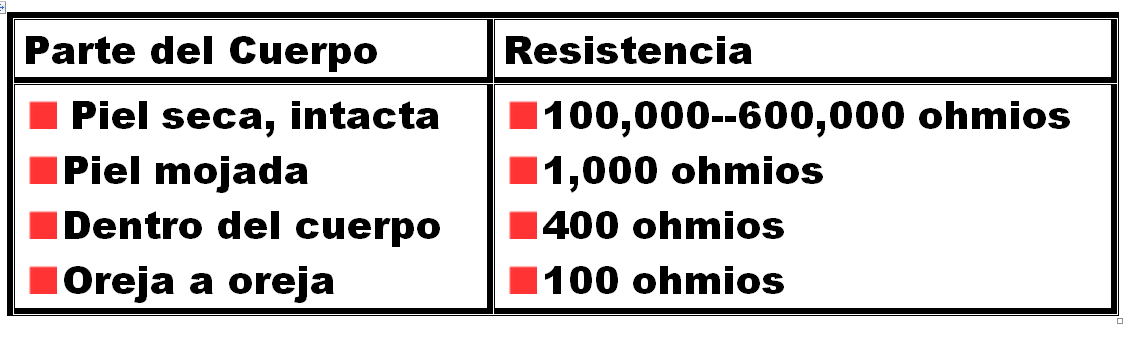 ¿Qué sucede cuando la resistencia disminuye?
50
Quemaduras
La electricidad causa 3 tipos de quemaduras:
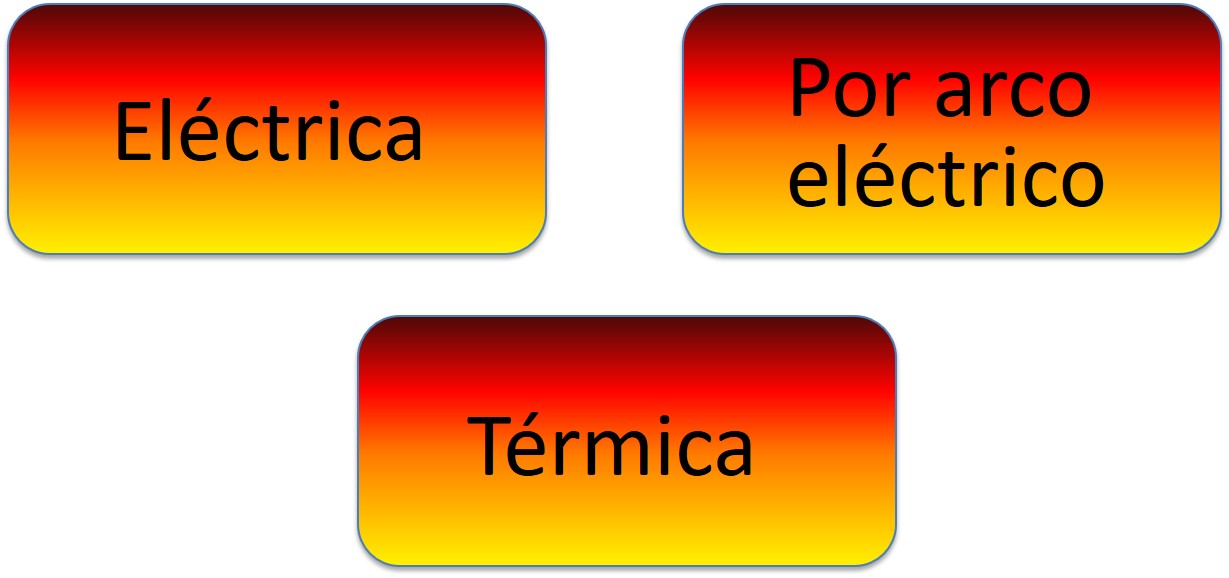 51
Quemaduras eléctricas
Lesiones extremadamente graves.
La corriente que atraviesa el cuerpo genera calor.
Hasta 5,000 ◦F
Por lo general, ocurren en las manos
Daños en: tejidos internos, nervios, músculos, vasos sanguíneos y órganos
No mostraremos fotos impactantes aquí.
Si desea verlas, puede encontrarlas en Internet.
52
Quemaduras por arco eléctrico; lo que es la formación de un arco
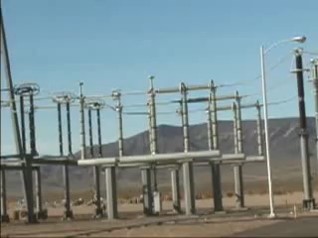 53
Flameo de arco eléctrico y explosión de arco eléctrico
Liberación de energía térmica peligrosa.
Temperaturas altas extremas de hasta 35,000 ◦F.
¡Eso equivale a tres veces el calor de la superficie del sol!
Luz brillante intensa.
El alto voltaje genera ondas de presión que crean una explosión.
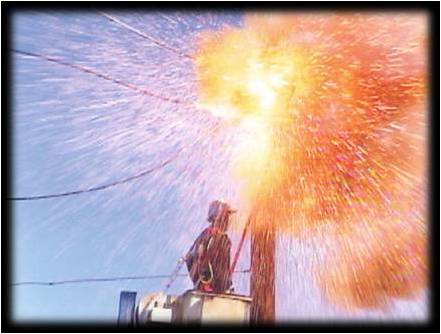 54
Quemaduras por contacto térmico
Contacto con conductores sobrecalentados.
La electricidad es una causa común de incendio.
Enciende prendas de vestir/materiales inflamables.
Enciende vapores/gases/polvo de combustible explosivos en el aire.
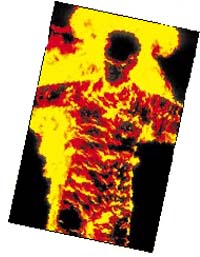 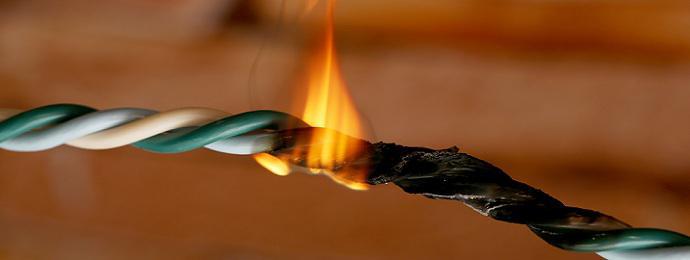 55
Caídas. ¿Cómo se relaciona con ellas la electricidad?
La descarga es el inicio de una cadena de eventos.
Reacción de sobresalto.
Contracción muscular.
La descarga puede ser menor; ¡la caída puede ser mortal!
56
¿Qué hacer si alguien recibe una descarga?
Llame al 911.
No toque al trabajador que está en contacto con el circuito energizado; ¡Usted
     también puede recibir una descarga!
Si es posible, desenergice el circuito.
Si no es posible, utilice un objeto no conductor para empujar a la víctima lejos de la corriente. No se aplica a líneas de alto voltaje.
Comience a aplicar reanimación cardiopulmonar u otras técnicas de primeros auxilios.
57
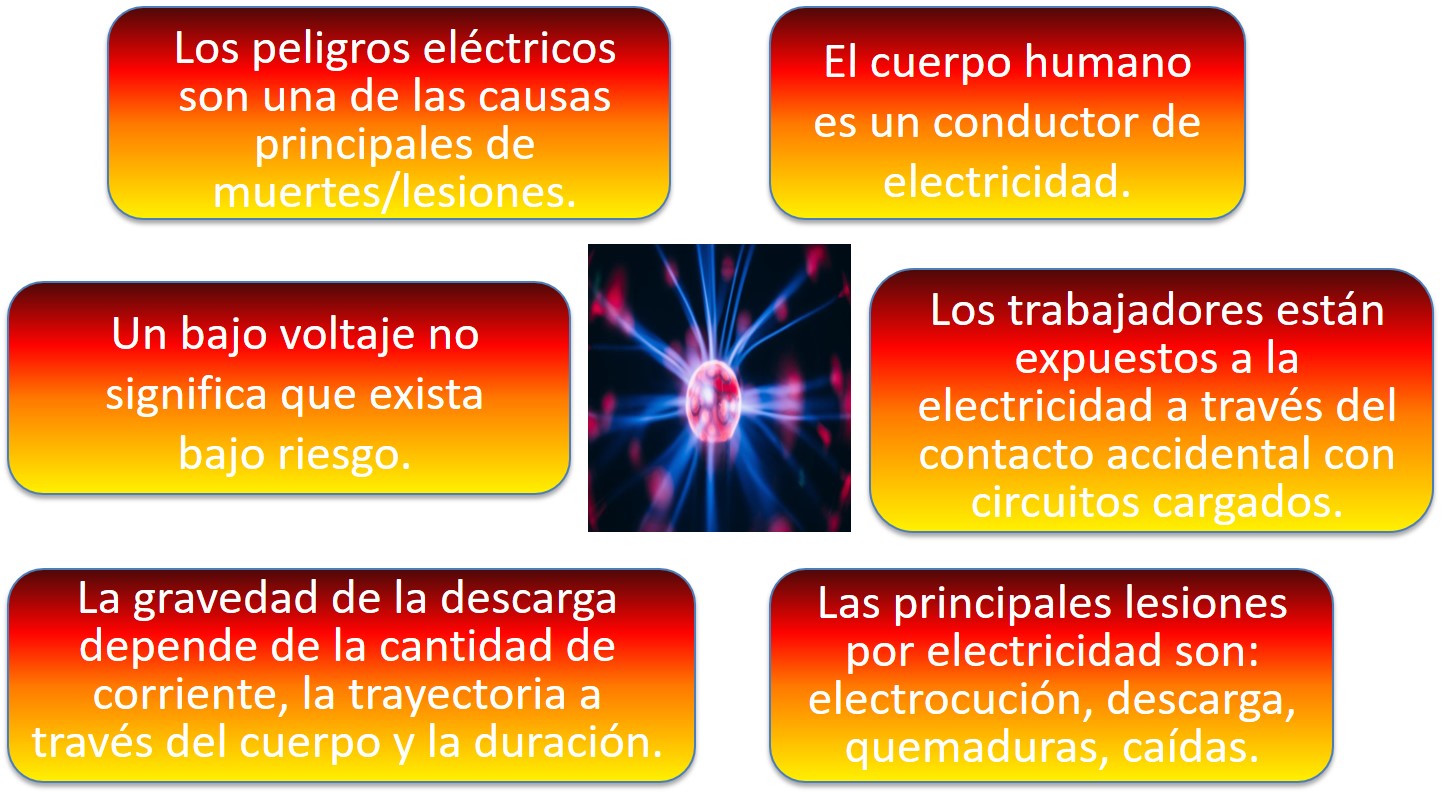 Riesgos eletricos parano eletricistas
58
Sección 4: Peligros eléctricos
circuitos eléctricos: líneas eléctricas/elementos eléctricos ocultos
falta de protección de falla a tierra
trayectoria a tierra faltante o interrumpida
equipo no usado de la manera indicada
uso inadecuado de extensiones y cables flexibles
59
Modelo de evaluación de riesgos
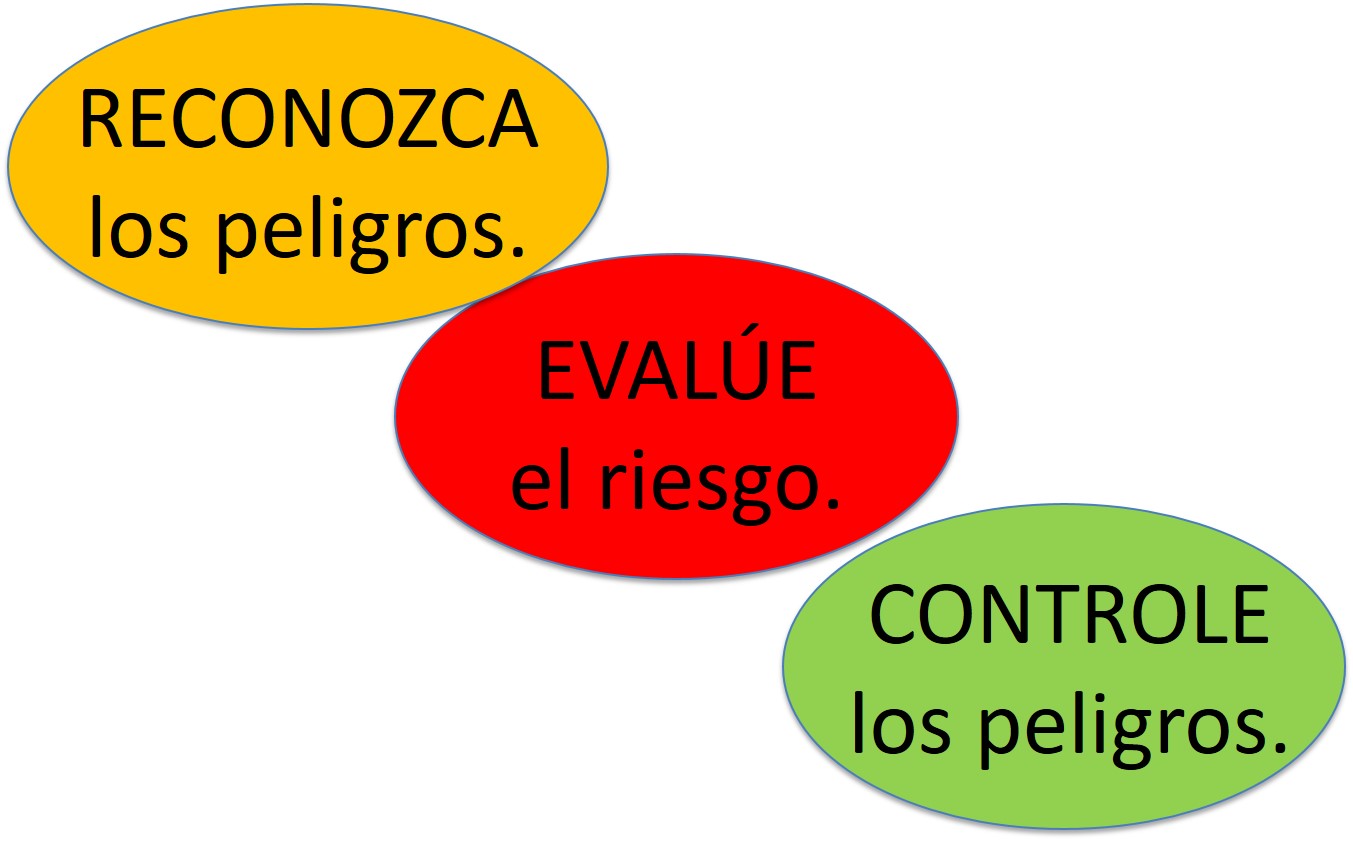 60
Actividad en grupos pequeños:Desafío sobre peligros. Usted es el experto
6 estaciones y 6 equipos.
Situaciones/estudios de casos.
Identifique el peligro.
Evalúe los factores de riesgo.
Lluvia de ideas de soluciones.
Informe al grupo.
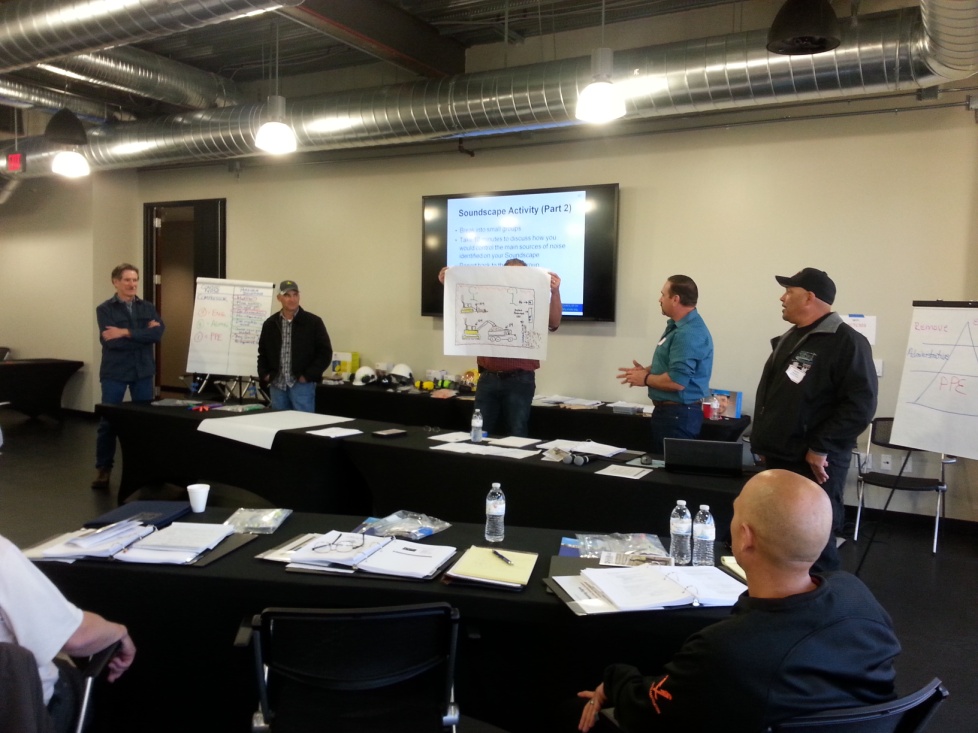 61
Peligro N.º 1: Líneas eléctricas aéreas
Las líneas eléctricas, los transformadores y los convertidores son la fuente principal de electrocuciones en la industria de la construcción (representan el 39 % de las muertes provocadas entre 2011 y 2015).
EQUIPO 1: informar
Estudio de caso en video
62
Estudio de caso en video de WorkSafe BC
63
¿Por qué las líneas eléctricas son peligrosas?
Alto voltaje; alta corriente.

No están aisladas.

Están fuera del ángulo de visión; las personas no ven hacia arriba.

La corriente puede generar arcos.

Controladas por compañías eléctricas, no por personal del lugar de trabajo.
64
Video de WorkSafe BC: Un arco brillante
65
Las líneas eléctricas están en todos lados
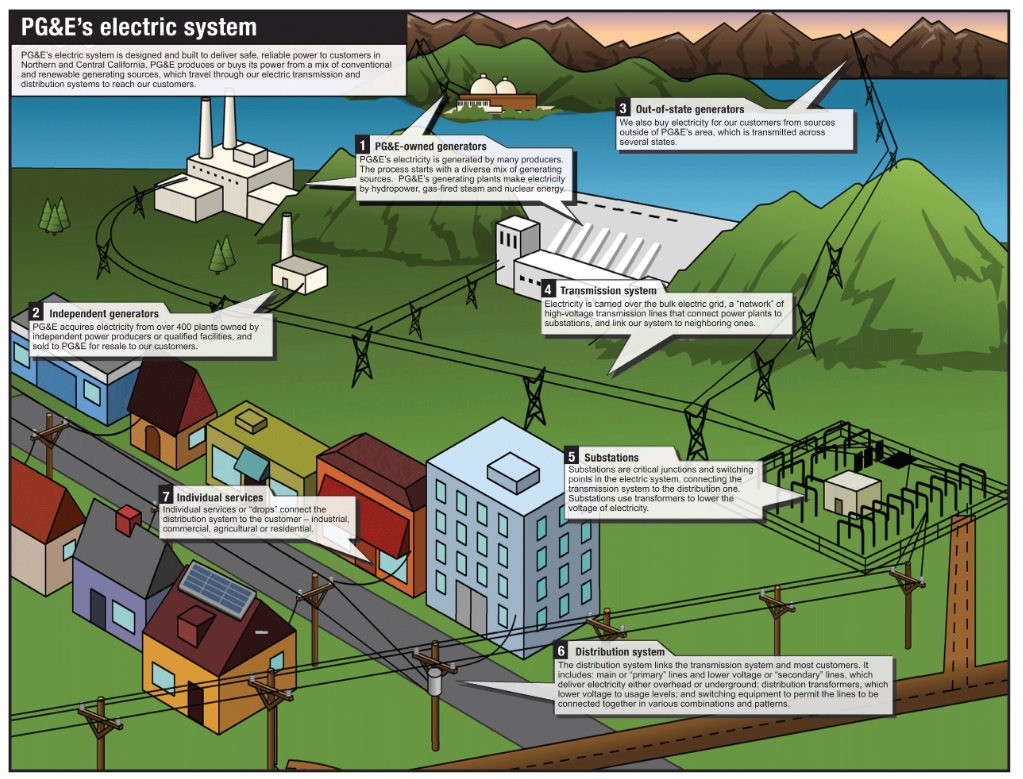 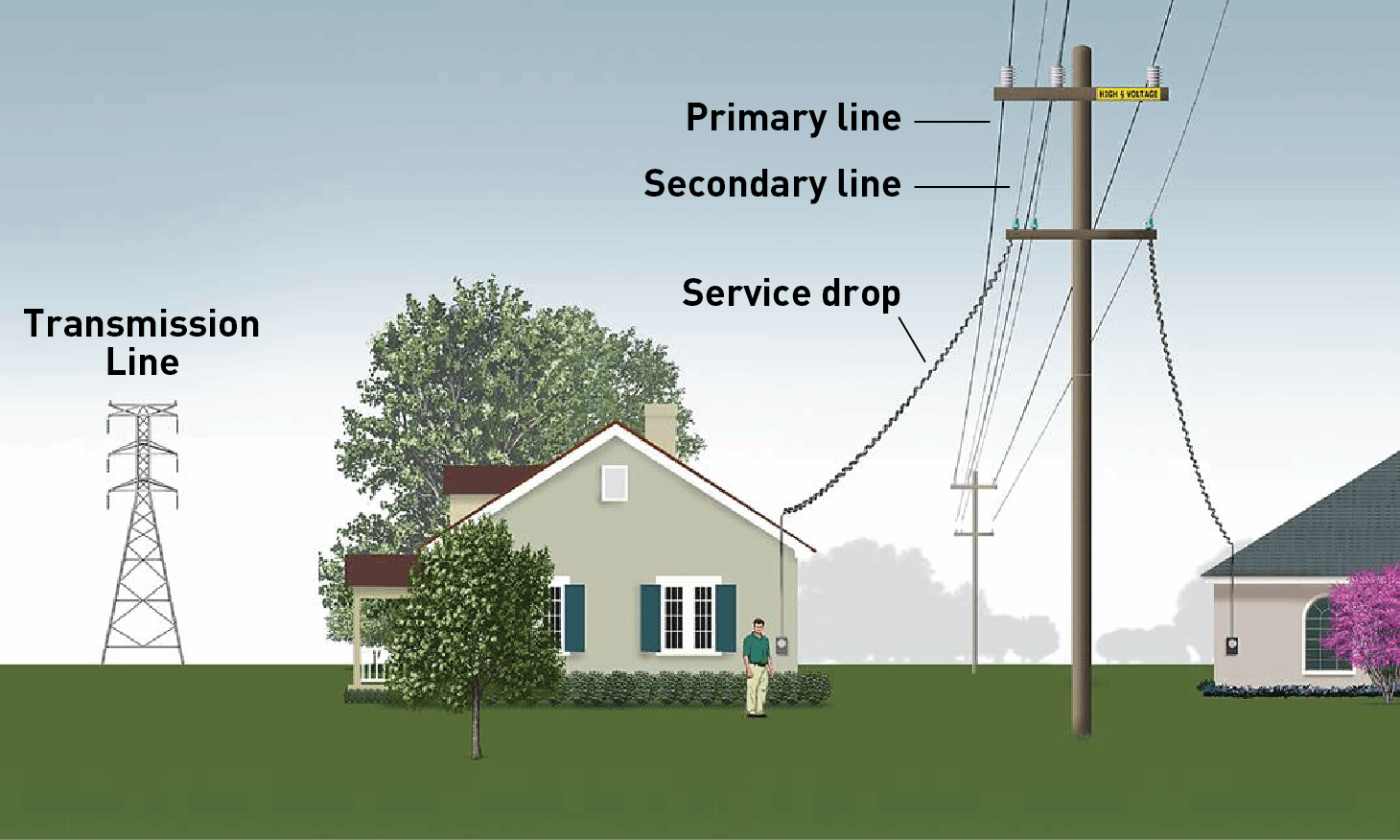 66
Trabajadores en riesgo cerca de líneas eléctricas
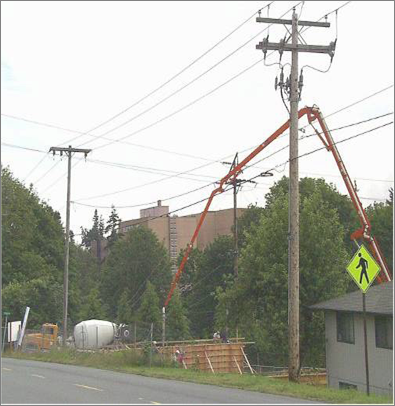 equipos operativos (grúas, retroexcavadoras, camiones de volteo, bombas de concreto, elevadores aéreos/plumas)

trabajar sobre terrenos alrededor de equipos
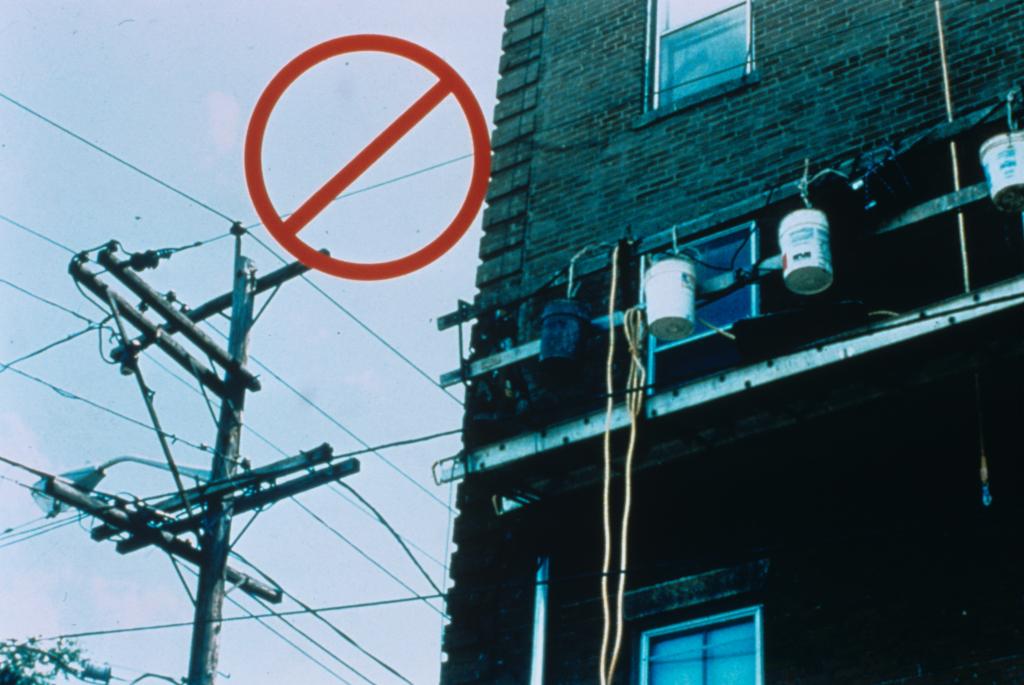 trabajo en elevación (techos, andamios, escaleras)

uso de herramientas de mango largo (aplanadoras para acabado de cemento, extensores de aluminio)
67
Mejores prácticas para emplear cerca de líneas aéreas
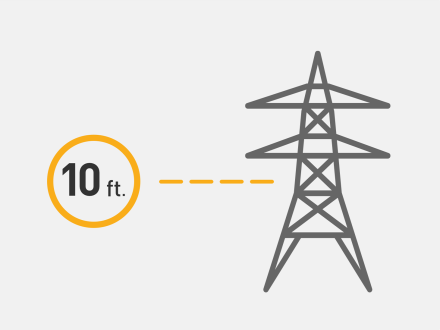 Dé por sentado que las líneas están energizadas.

Inspeccione el área antes de comenzar a trabajar.

Mantenga siempre una distancia mínima de 10 pies.

Comuníquese con la compañía eléctrica; desenergice, cubra, aparte o aísle las líneas.

Notifique a los trabajadores acerca de los peligros; brinde capacitación.

Asigne equipos resistentes especiales a los observadores.

Coloque señales de alerta a nivel del suelo. Use barreras de seguridad portátiles.
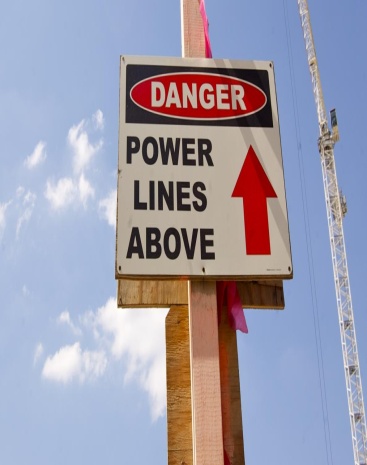 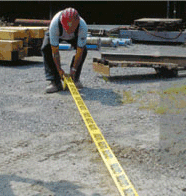 68
Escaleras cerca de circuitos eléctricos
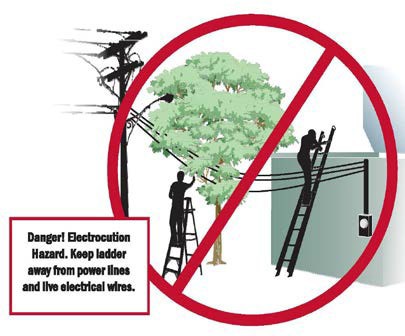 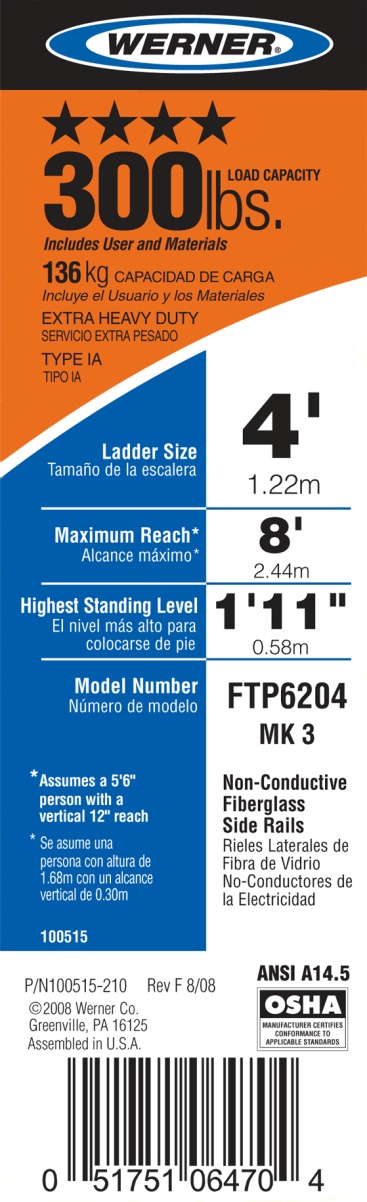 Deben ser no conductoras (fibra de vidrio o madera).
Deben estar limpias y secas.
Deben tener las etiquetas del fabricante.
Están prohibidas las escaleras de metal.
Aluminio
69
Líneas eléctricas subterráneas
EQUIPO 2: informar
Estudio de caso: un trabajador se electrocuta cuando un martillo neumático choca contra una línea eléctrica subterránea.
70
Peligros con líneas subterráneas
Alto voltaje potencial.
No están a la vista
Pueden estar en cualquier lugar bajo la obra en construcción.
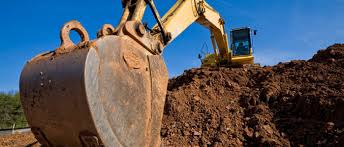 71
¿Cuál es el riesgo?
Sin la planificación adecuada, estas actividades ponen en riesgo de electrocución a los trabajadores.
Equipos de excavación en contacto con líneas eléctricas energizadas.

Los equipos eléctricos manuales (martillo demoledor de concreto/taladros neumáticos) pueden perforar el aislamiento.

Excavación manual con herramientas filosas (palas/picos/palancas) cerca de conductores energizados .
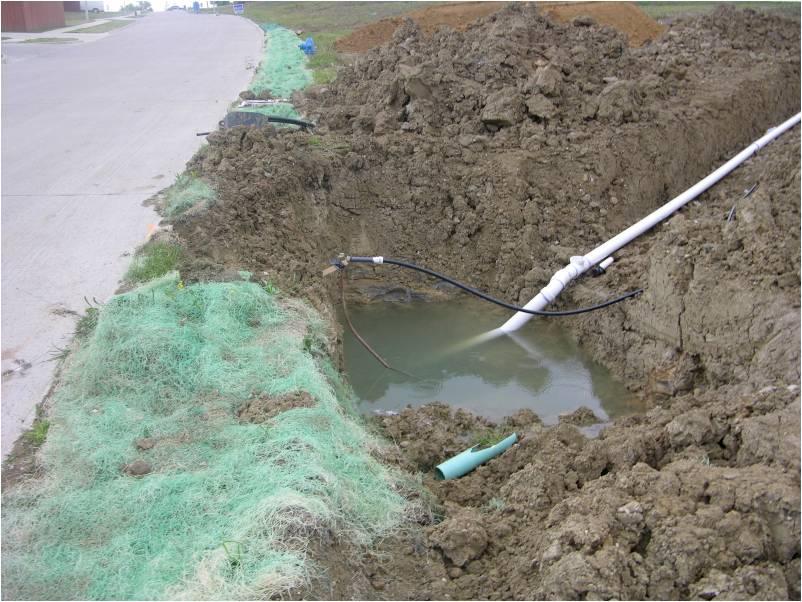 72
Mejores prácticas cerca de líneas subterráneas
Dé por sentado que las líneas están energizadas.

Llame al 811 al menos 2 días completos antes de excavar para localizar y marcar las líneas.

Marque el área de excavación.

Si es posible, desenergice las líneas.

Mantenga las marcas del localizador de la compañía eléctrica y sígalas.
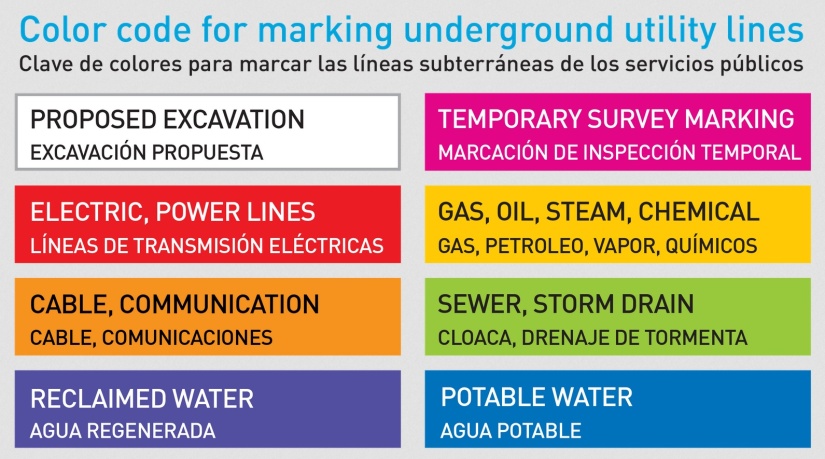 73
Excave con cuidado; excave manualmente
Realice la excavación manual a 24 pulgadas de cada lado de las líneas marcadas.

Use una pala de mano de fibra de vidrio redondeada o sin filo.

Observe la línea usted mismo.

No use herramientas filosas ni palancas sobre líneas de servicios públicos.
74
¿Qué debe hacer si toca una línea eléctrica?
Si tiene que salir del equipo:
¡No corra!
Salte firmemente con los pies juntos.
No toque ninguna parte del equipo mientras esté sobre el suelo.
Arrastre los pies dando pasos pequeños o salte con los pies juntos.
Mueva el equipo para cortar el contacto con el circuito.
Permanezca en el equipo, a menos que no sea seguro hacerlo.
Llame al 911.
Advierta a otros trabajadores para que permanezcan a 35 pies de distancia.
75
¿Qué sucede si un compañero de trabajo toca una línea eléctrica?
Manténgase lejos.
Llame al 911.
No intente rescatar a la víctima.
Manténgase alejado hasta que el circuito esté desenergizado.
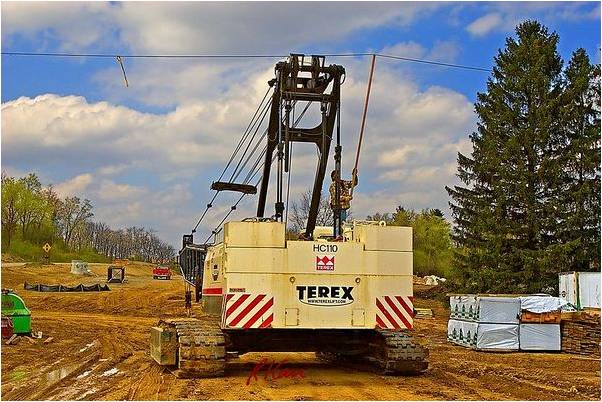 76
Peligros eléctricos ocultos
Los conductores energizados pueden estar ocultos en paredes, pisos o techos.
Los trabajos de perforación, corte y demolición pueden exponer a los trabajadores a circuitos cargados. 
Los conductores energizados no se ven diferentes de los desenergizados.
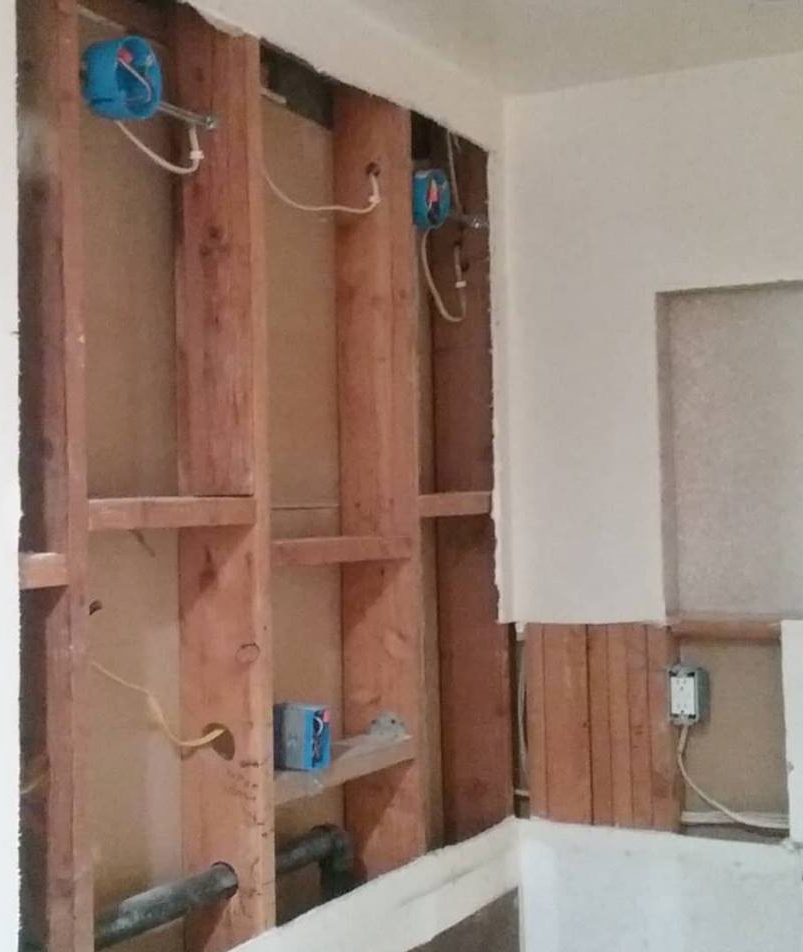 Fotografía cortesía de L. Vergeront
77
Los empleados deben evaluar los peligros.
Se requieren estos pasos:
Localice los circuitos energizados, expuestos u ocultos, antes de iniciar el trabajo.
Marque la ubicación de los circuitos energizados.
Coloque letreros de alerta.
Informe a los trabajadores la ubicación, los peligros y las medidas de protección.
78
Mejor práctica: desenergizar los circuitos
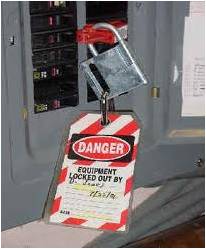 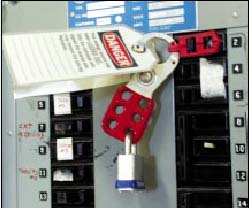 Bloqueo y etiquetado (Lock Out/Tag Out, LOTO)
79
Prueba de revisión
Manténgase siempre a una distancia mínima de ___________ de las líneas eléctricas aéreas.
¿Qué deben hacer los contratistas antes de comenzar a excavar?
¿Siempre se debe dar por sentado que las líneas están qué?

V/F: Las escaleras de metal SE PUEDEN utilizar en áreas de peligro eléctrico.

¿Cuál es la mejor forma de protegerse de circuitos cargados?
10 pies
Llamar al 811 para localizar las líneas
Energizadas
¡FALSO!  Solo las no conductoras
Desenergizarlas y aplicar el método de LOTO
80
Peligros relacionados con la puesta a tierra
Revisión rápida
Puesta a tierra

Cable de tierra

Resistencia

Falla a tierra
Conexión eléctrica física a la tierra

Conductor que lleva la corriente de falla de forma segura hasta la tierra

Oposición al flujo de corriente

La corriente fluye a través de una conexión puesta a tierra, no a través de la carga planeada.
81
Peligro N.º 2Falta de protección de falla a tierra
EQUIPO 3: informar
Estudio de caso: muerte por falta de protección de falla a tierra; oficial de sistemas de aire acondicionado
82
Peligros y riesgos relacionados con fallas a tierra
Uso extendido de herramientas eléctricas portátiles/extensiones eléctricas.

Los equipos eléctricos, las herramientas y los cables se desgastan considerablemente cada día en la construcción y pueden dañarse.

Una suspensión del sistema de puesta a tierra no evidente para los usuarios.

Dispositivos de seguridad requeridos no implementados para proteger a los trabajadores.
Las fallas a tierra pueden ocasionar que la corriente circule a través de un trabajador hasta la tierra, lo cual genera una descarga o electrocución.
83
Dispositivos de seguridad requeridos
Interruptor de circuito por falla a tierra (GFCI).
Detecta pequeñas inestabilidades de corriente (5 mA).
Desconecta el circuito en 1/40 de segundo.
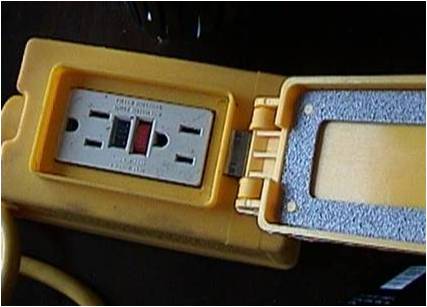 Los disyuntores protegen a los equipos, ¡el GFCI lo protege a USTED!
84
¿Ha visto esto en su lugar de trabajo?
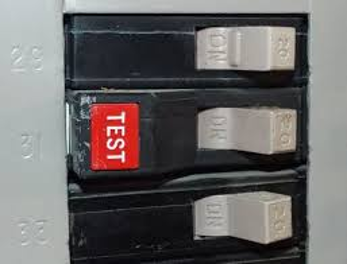 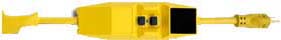 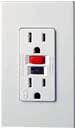 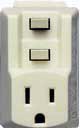 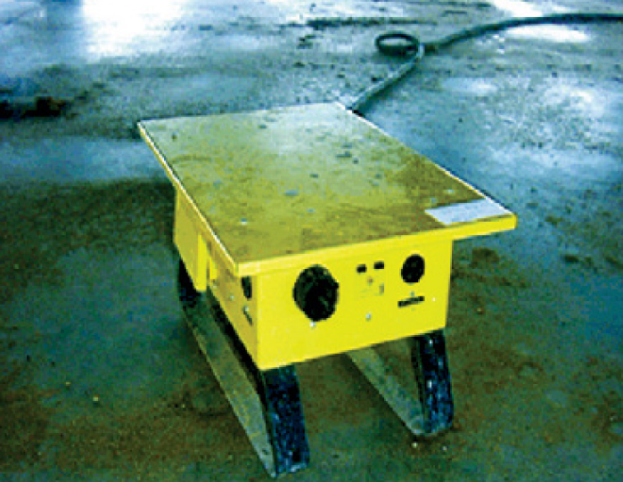 85
OSHA y Cal/OSHA exigen:
GFCI en obras en construcción para todos los contactos monofásicos de 120 voltios de CA, 15 y 20 amperios que no forman parte del cableado permanente
O
Un
“Programa de conductores de puesta 
a tierra asegurada"
(AEGCP)
86
Prácticas seguras: peligros de falla a tierra
Conozca el tipo de protección de falla a tierra que se utiliza en el lugar de trabajo.

Pregunte si los GFCI se probaron antes de utilizarlos.

Identifique a la persona calificada asignada.

Inspeccione los equipos diariamente para verificar que no tengan defectos y sáquelos de servicio si están dañados.

Informe si nota: herramientas/cables sobrecalentados; GFCI que desconectan circuitos; aislantes desgastados o deshilachados en conductores.
EL USO DE UN GFCI PUEDE SALVARLE LA VIDA.
87
Peligro N.º 3Trayectoria a tierra faltante o discontinua
EQUIPO 4: informar
Estudio de caso: Cortocircuito en sierra eléctrica/suministro eléctrico temporal sin puesta a tierra
88
¿Qué está mal aquí?
89
¿Cuáles son los riesgos?
El cable no tiene varilla de tierra (dañada o retirada intencionalmente).
Cableado inadecuado; conductores o contactos alterados o dañados.
Si el circuito no tiene tierra, la trayectoria más rápida/simple para la corriente es a través del cuerpo de un trabajador.
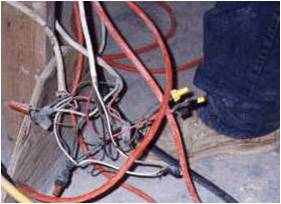 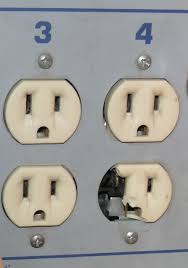 90
Prácticas seguras y soluciones
Ponga a tierra todos los sistemas, circuitos y equipos eléctricos.
Inspeccione los sistemas eléctricos; asegúrese de que la trayectoria a tierra sea continua.
Inspeccione herramientas y cables; retire de servicio los equipos dañados.
NO QUITE las varillas de tierra.
Use herramientas con doble aislante.
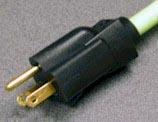 91
¿Qué significa con doble aislante?
Que están fabricadas para evitar que los conductores cargados energicen partes de la herramienta que puede estar manipulando usted.

Las carcasas no metálicas de herramientas (por lo general, de plástico) protegen al usuario contra electrocuciones.

Las herramientas aprobadas no requieren conexión a tierra; tienen clavijas de 2 patas.
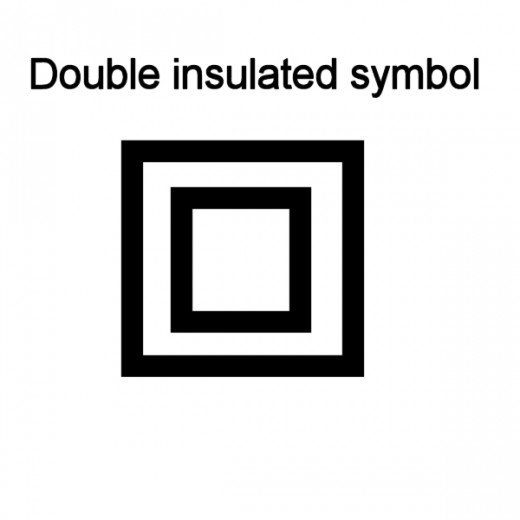 92
Peligro N.º 4Equipo no usado de la manera indicada
EQUIPO 5: informar
Estudio de caso: Equipos eléctricos en condiciones deficientes
93
Ejemplos de equipos usados incorrectamente
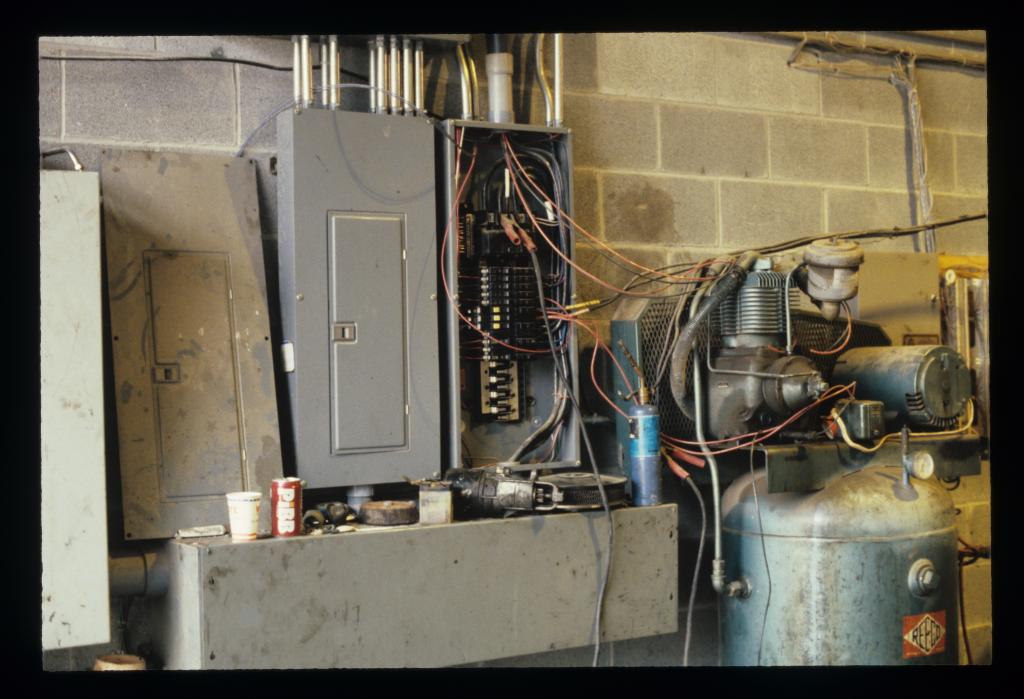 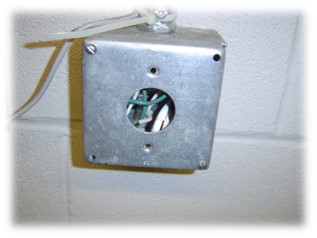 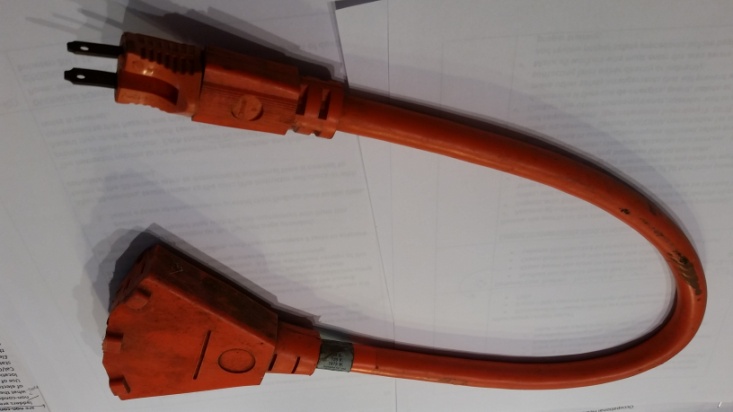 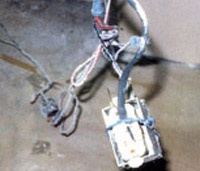 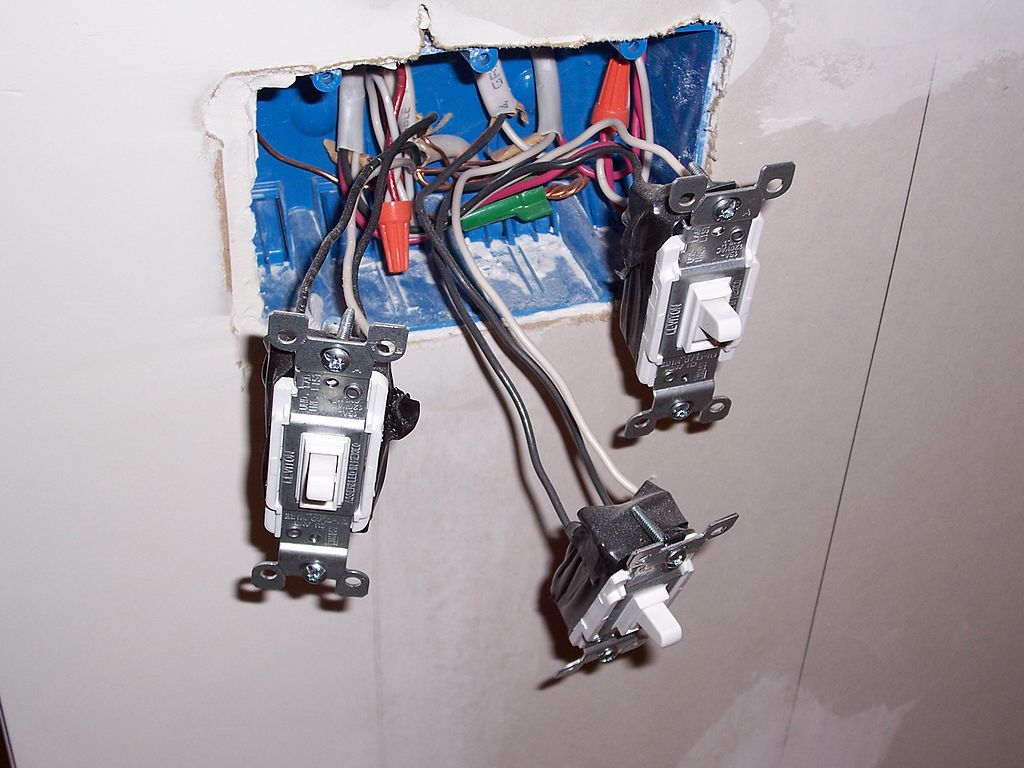 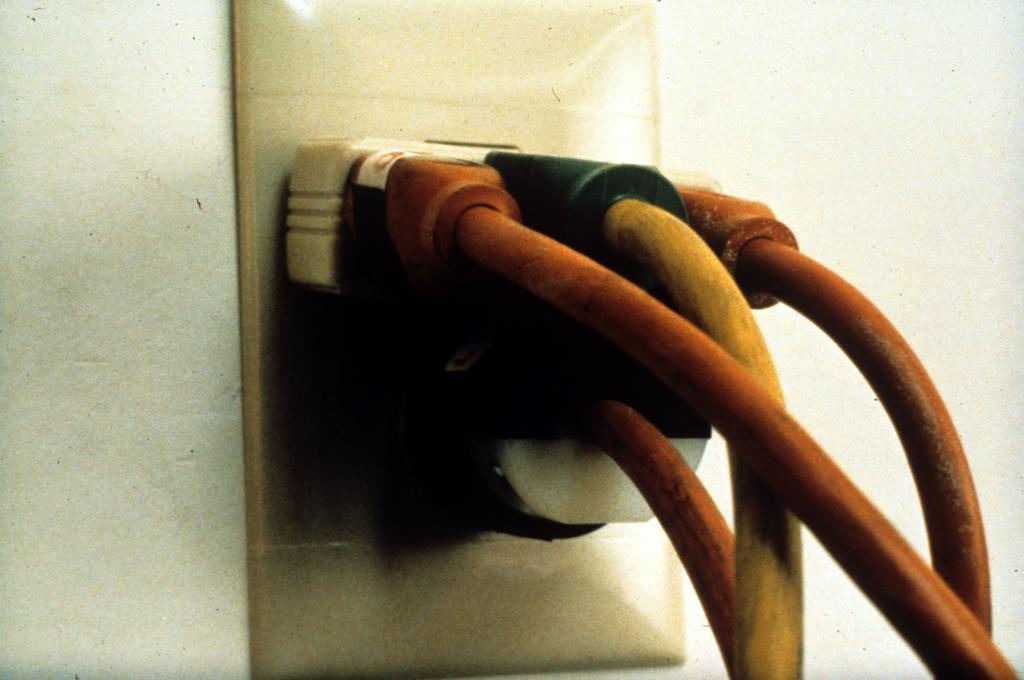 94
Y más…
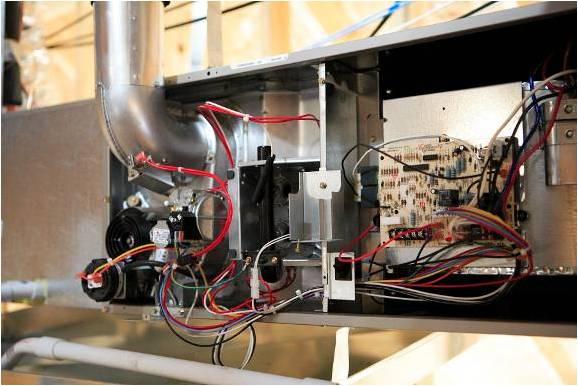 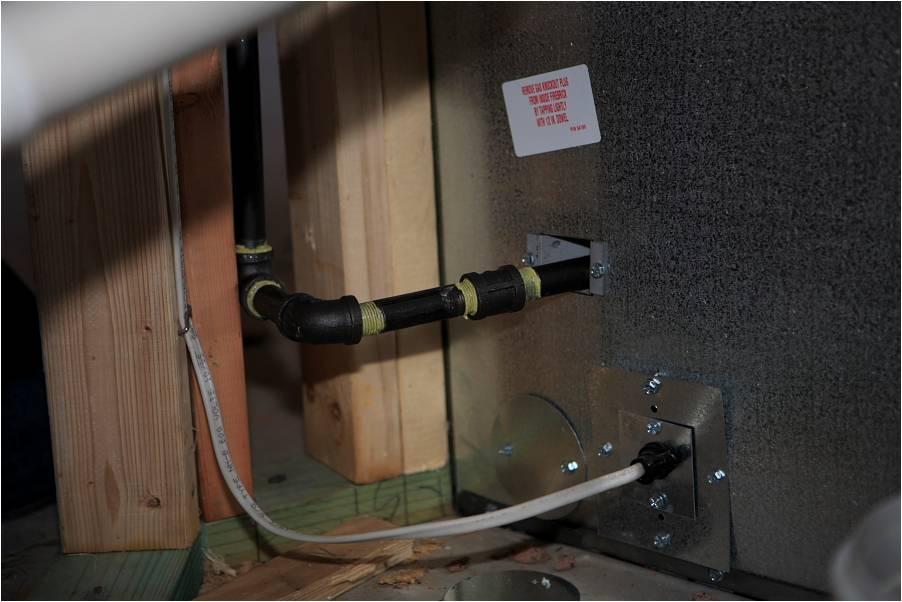 95
Actividades que lo ponen en riesgo
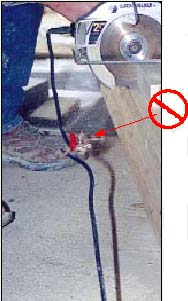 ignorar las especificaciones del fabricante
alterar el equipo/anular la tierra
usar equipos dañados
ignorar señales de problemas eléctricos
no informar peligros potenciales
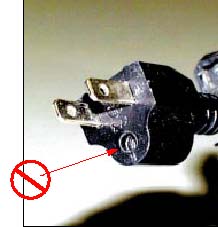 96
Mejores prácticas
Use equipos que cumplan las normas de la OSHA.
Siga las instrucciones del fabricante.
No altere los equipos.
Use tapas aprobadas en paneles y cajas eléctricos.
Cierre las aberturas sin utilizar de gabinetes, cajas y accesorios.
97
Peligro N.º 5 Uso inadecuado de extensiones y cables flexibles
EQUIPO 6: informar
Estudios de casos:
Cable flexible que no es de 3 hilos; tipo de mantenimiento difícil
No hay aliviador de tensión
98
¿Los usaría?
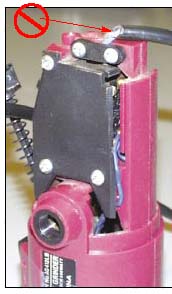 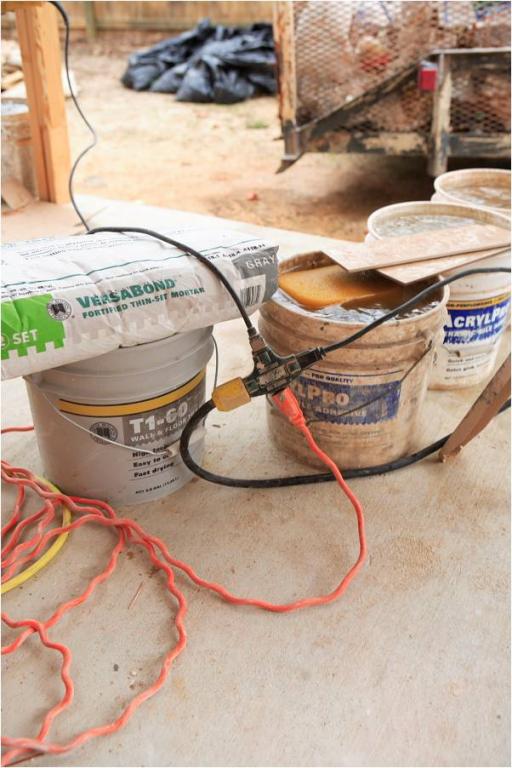 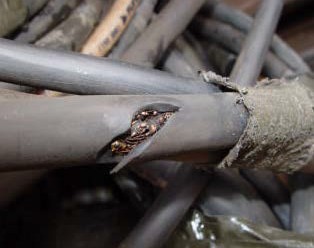 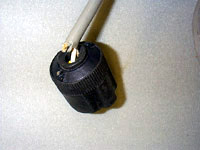 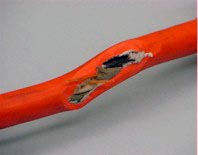 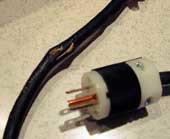 99
¿Qué tienen de malo estos cables?
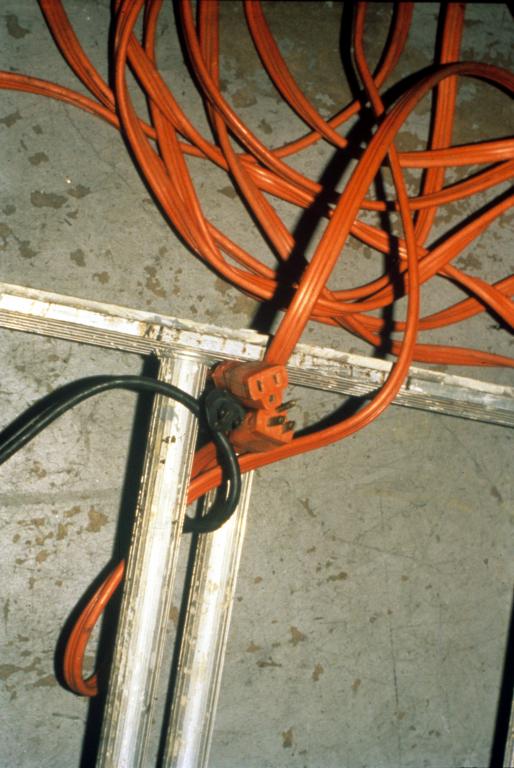 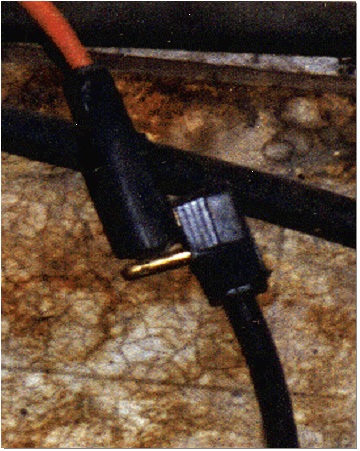 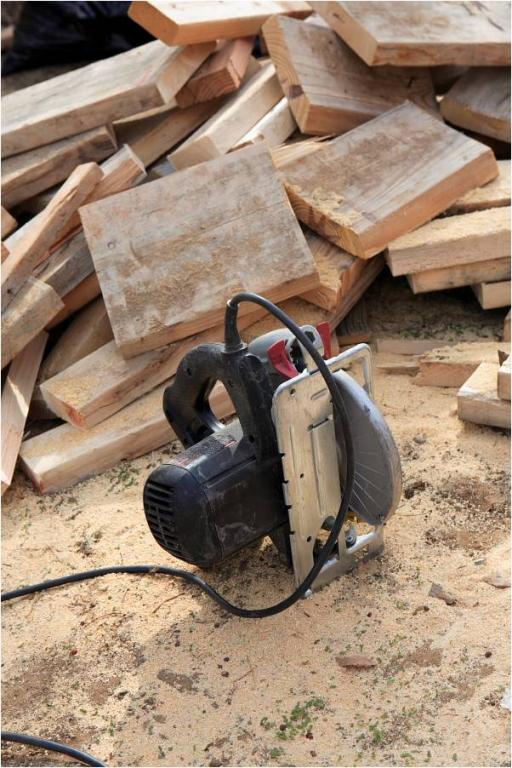 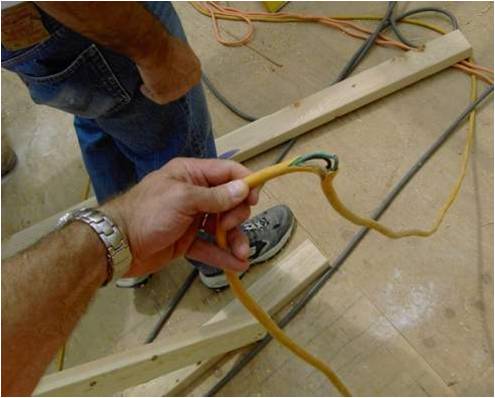 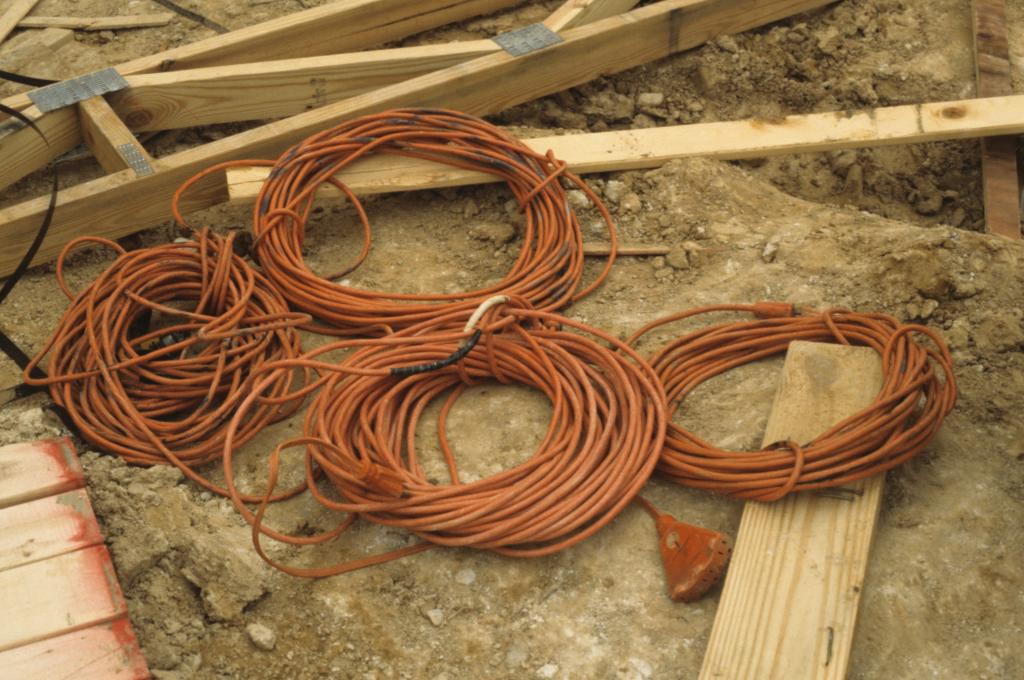 100
Prácticas de trabajo segurasextensiones eléctricas
Use juegos de cables ensamblados de fábrica.
Use solo cables de 3 hilos con varilla de conexión a tierra.
Revise constantemente los cables en el lugar.
Deseche los cables deshilachados/dañados.
Use solo cables calificados para uso rudo o extra rudo.
101
¿Dónde encuentro códigos de uso(y otra información útil)?
Deben estar marcados de forma indeleble cada pie a lo largo del cable.

Clasificaciones del
Código Eléctrico
Nacional (NEC)
Imagen cortesía de NABTU; usada con autorización
102
Dos requisitos adicionales de seguridad
Use solo cables con aliviador de tensión.
Use los cables clasificados para el nivel de amperaje correspondiente.

Ejemplo de información del fabricante:
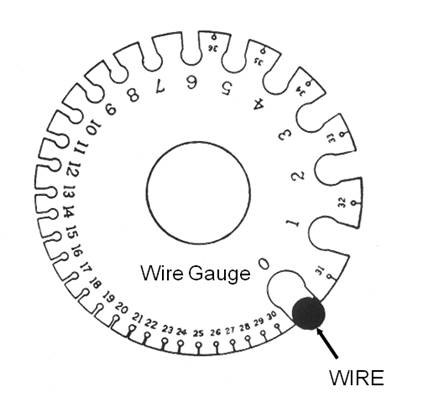 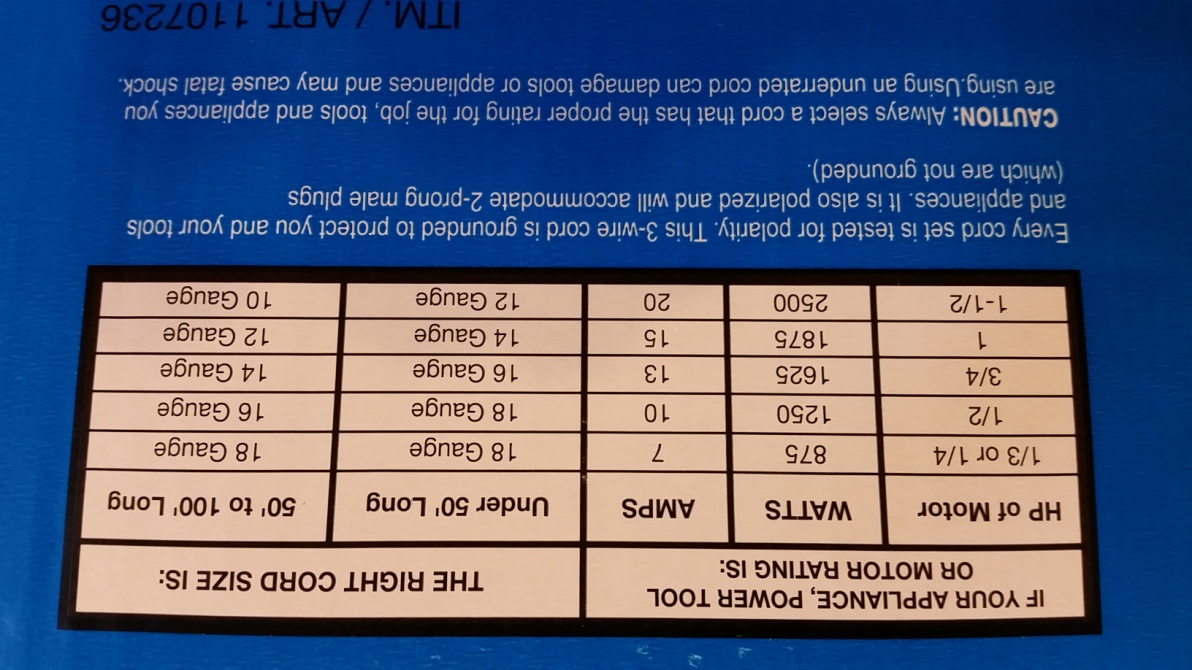 Cuanto más bajo sea el número de calibre del cable, más grueso será el conductor.
103
¡No abuse de sus cables eléctricos!Cosas que NUNCA debe hacer:
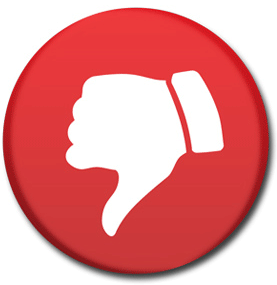 jalar un cable para desconectarlo
tensar o presionar cables
levantar las herramientas por el cable
cortar la varilla de conexión a tierra
amarrar cables con nudos firmes
permitir que vehículos pasen sobre ellos
104
¡Haga lo correcto!
Identifique los peligros.
Reconozca los riesgos.
Use prácticas seguras.
Informe si
identifica un peligro.
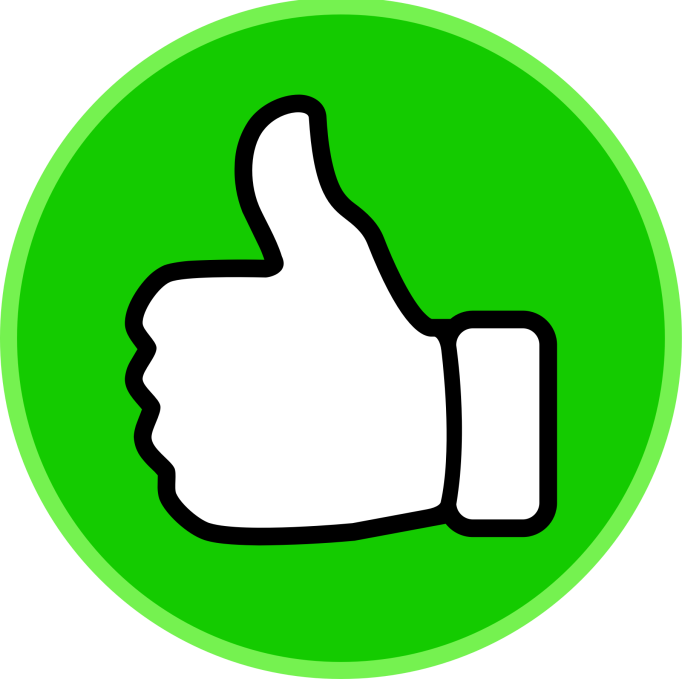 105
Trabaje de manera segura donde haya electricidad y disfrute de una vida profesional saludable en la industria.
Gracias por su presencia en esta capacitación del SBCTC.